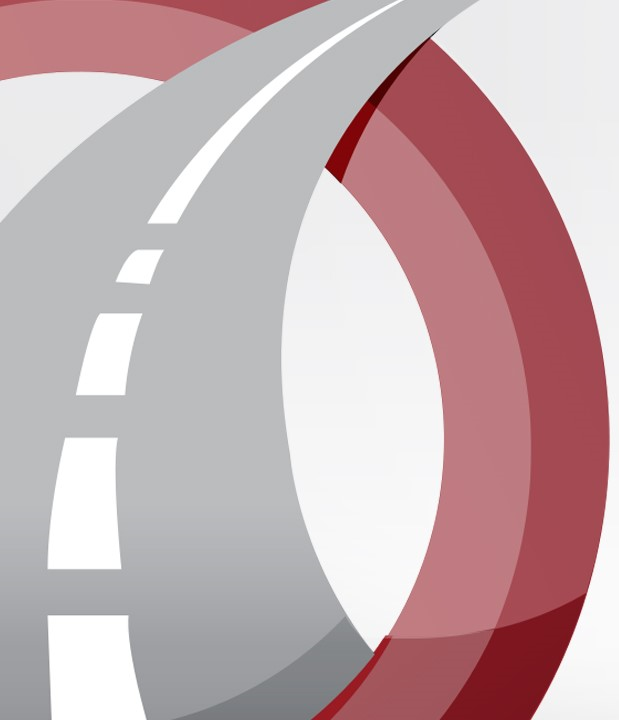 IOWA DOT PROJECT PRIORITIZATION  & SCOPING APPLICATIONUPDATE 2023
February 14, 2023
Bryan BradleyLocation & Environment Bureau
1
[Speaker Notes: Thank you for allowing some time to let me talk about the Project Prioritization and Scoping Application.  I am here to give you a quick overview of the application and to let you know of some changes we hope to incorporate in the future.]
Transportation
Asset
Management
Good asset management is:
Asset management is policy driven   Funding decisions reflect the vision for 
how the transportation system should look in the future.

Asset management is performance based   We understand the condition of its assets, define performance targets, and make decisions that support these targets.

Asset management involves making trade-offs  We have options for how to allocate  transportation funding. We evaluate these options and makes informed decisions regarding the best path forward.

Asset management relies on quality information   We use data and analytical tools to support our decisions.

Asset management requires transparency and accountability   We document how funding decisions are made, monitor performance, track progress towards performance targets, and report on results.
Policy Driven   Funding reflects the vision of the future.
Performance Based   Decisions are based on future targets and condition of asset.
TAM Principles
Quality Information Based  Decisions supported by data and analytical tools.
Transparent and Accountable   Decisions are documented, performance is monitored, progress tracked and reported
Trade-offs to Balance  Weigh the information for best path.
2
[Speaker Notes: Transportation Asset Management is bigger than the application, but it can be an integral part of the process.  If we are able to be Policy Driven, Performance Based using Quality Information and be Transparent and Accountable we get to the point of Trades-Offs where we can weigh all of the information and end up with the best path forward, resulting in the best use of our limited resources.  The Prioritization and Scoping Application is part of our system to make sure we follow these principles and practice good Transportation Asset Management.]
How do we evaluate the universe of possible projects?
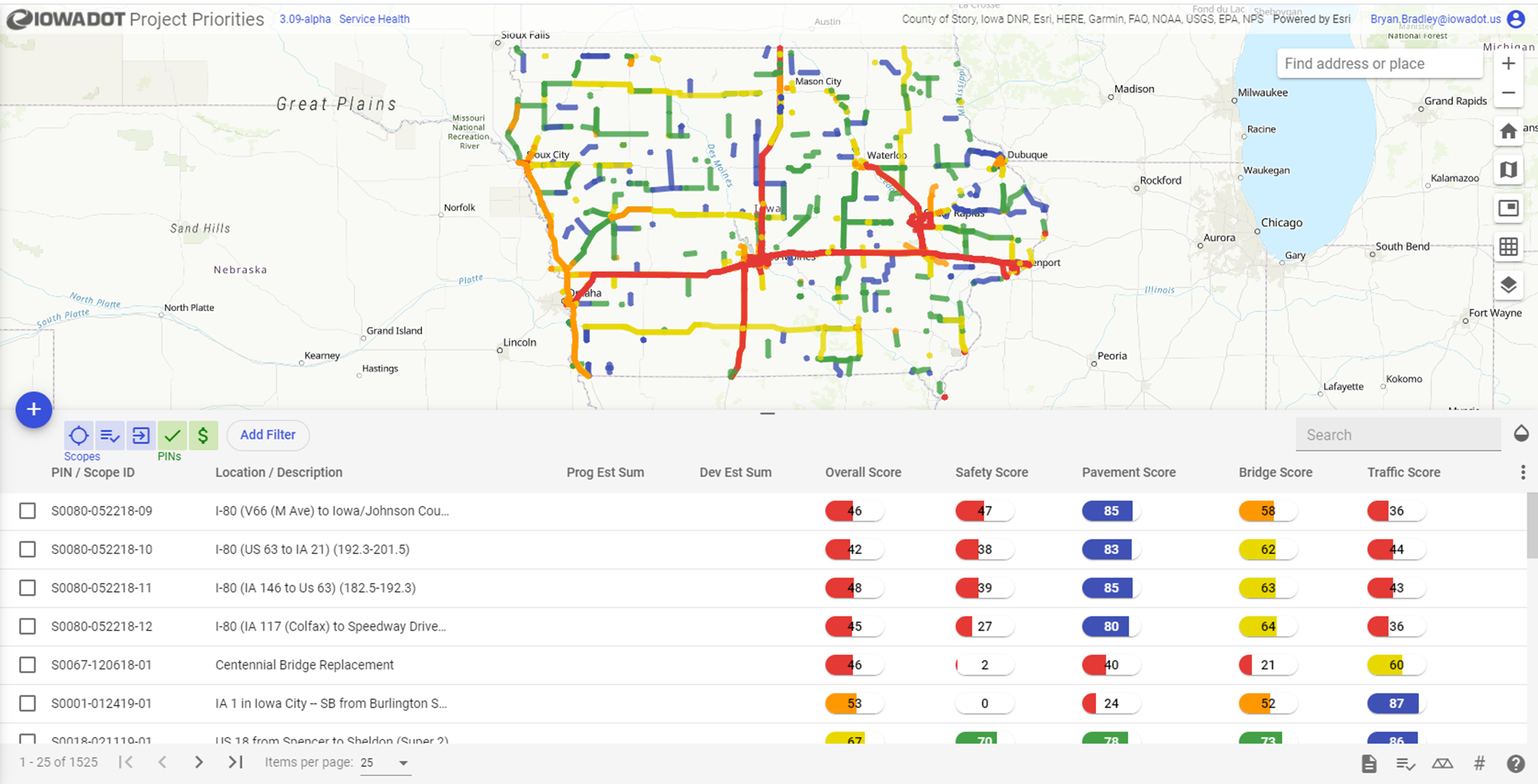 [Speaker Notes: The application not only allows the users to visualize proposed projects on a map, but it evaluates each proposed project based on a set of established criteria.  This score helps the DOT compare and rank each project under consideration.]
MOBILITY
Based on actual hours of delay when available, or when not available, the relationship between numbers of access points and traffic volumes.
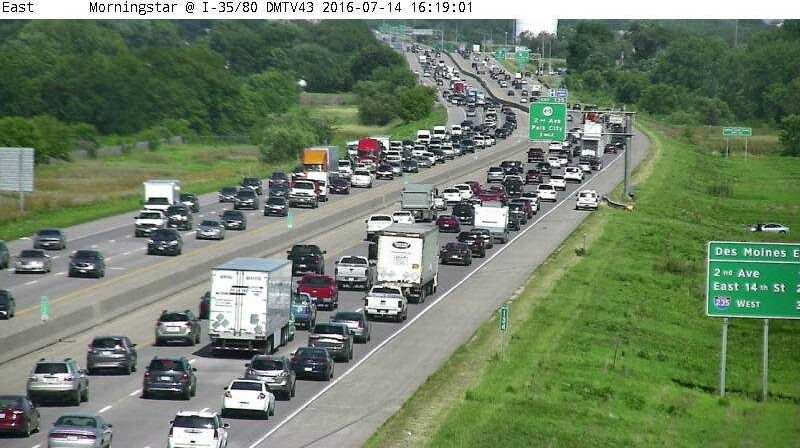 TRAFFIC
14%
A measure of the volume of traffic that each road is carrying in comparison to what it can carry.
SAFETY
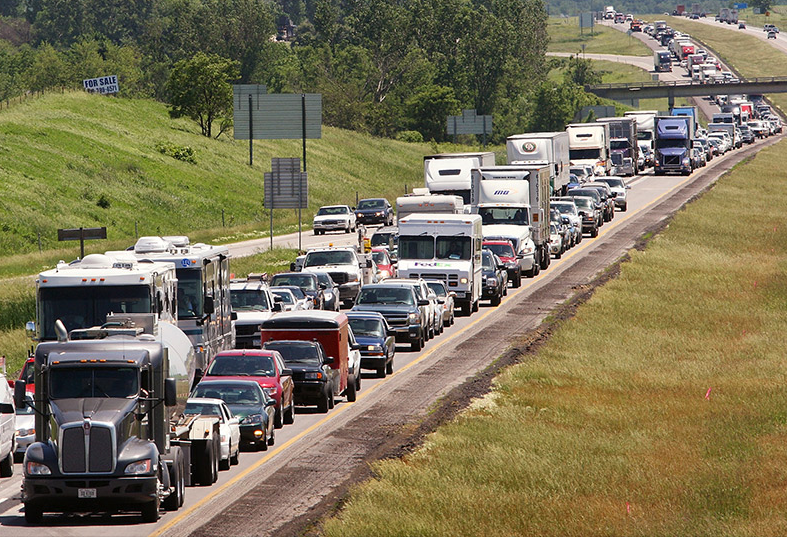 Weighted average crash rate from intersection to intersection giving more criticality to fatal and injury crashes.
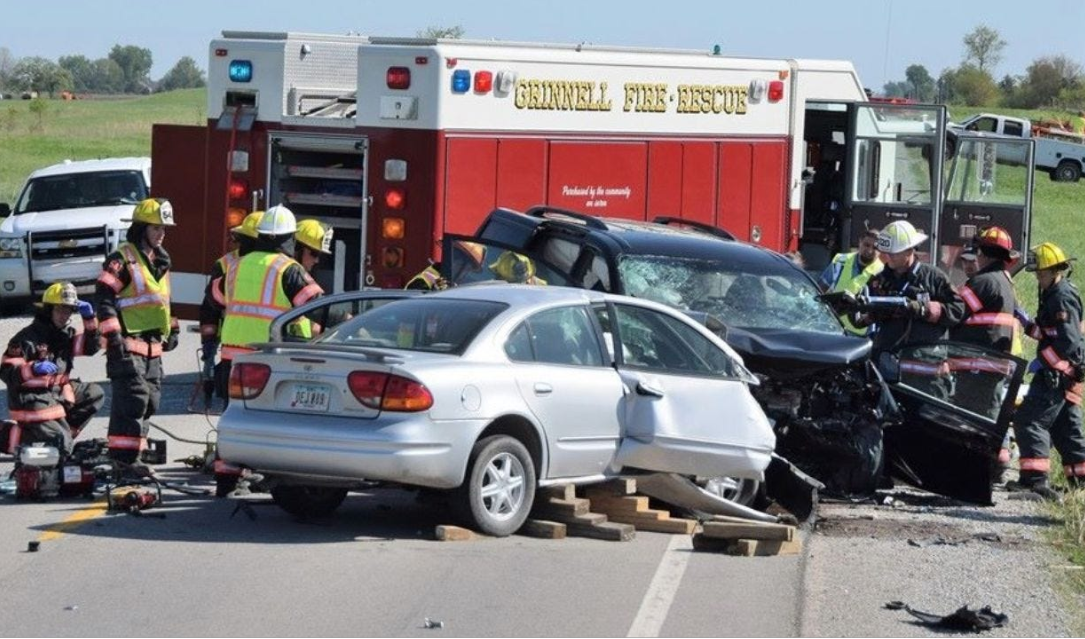 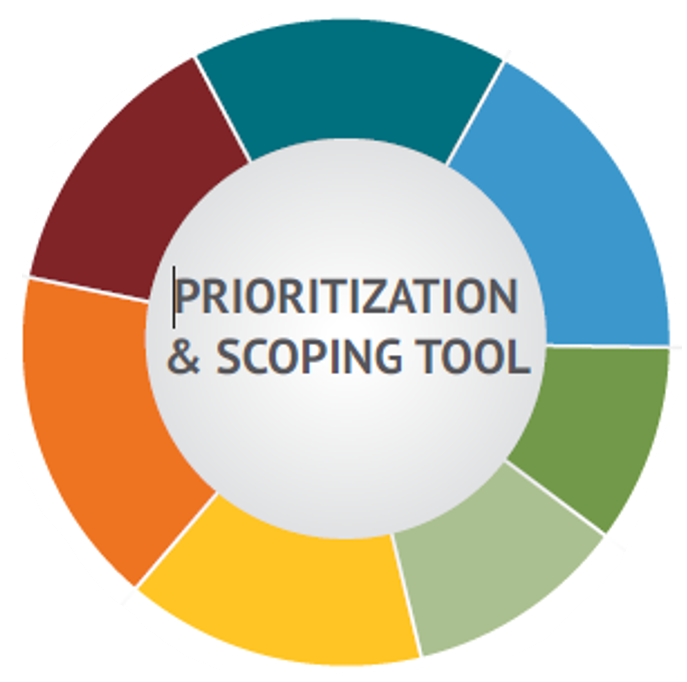 15%
18%
BRIDGE
ROADWAY CLASS
Bridge condition index, which includes age, load capacity, traffic count, and a few other factors.
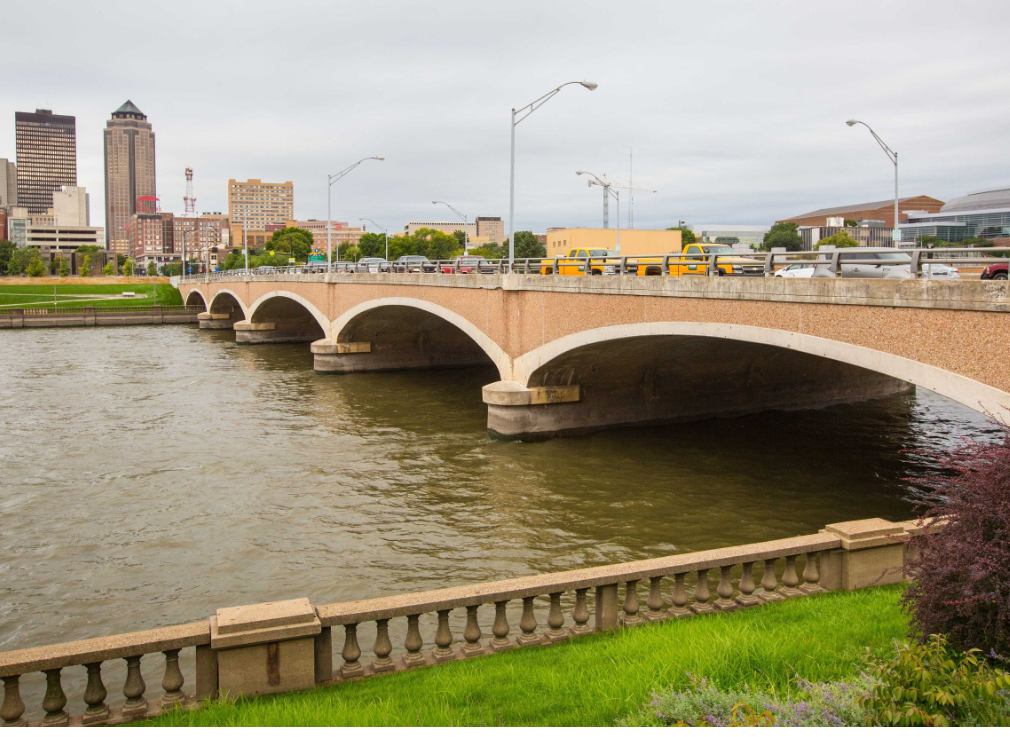 10%
15%
Projects inclusion on important Iowa networks like the CIN.
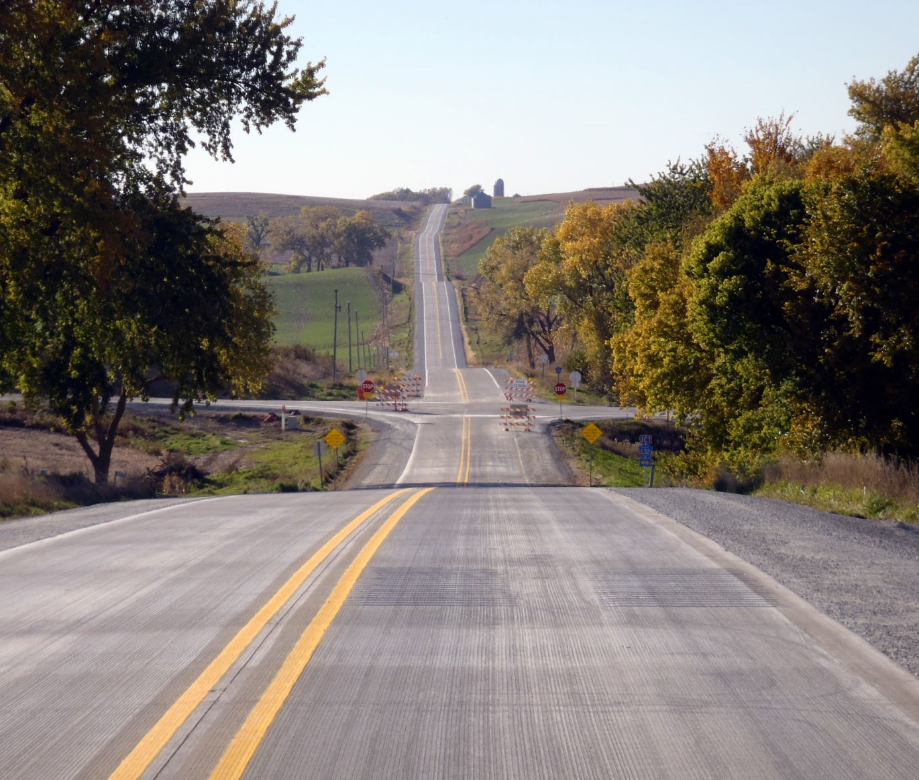 12%
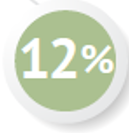 16%
PAVEMENT
FREIGHT
Overall condition of the pavement while also considering it’s smoothness and rideability.
Projects criticality to the statewide freight network. Lower score indicates greater criticality.
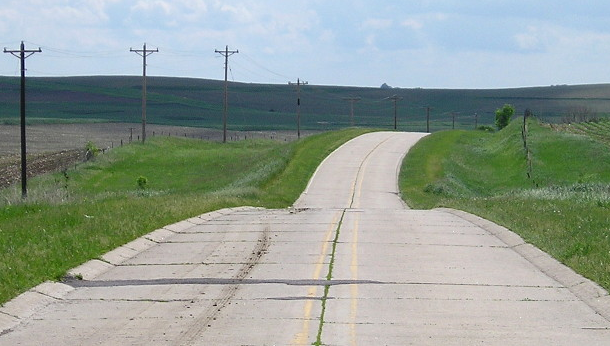 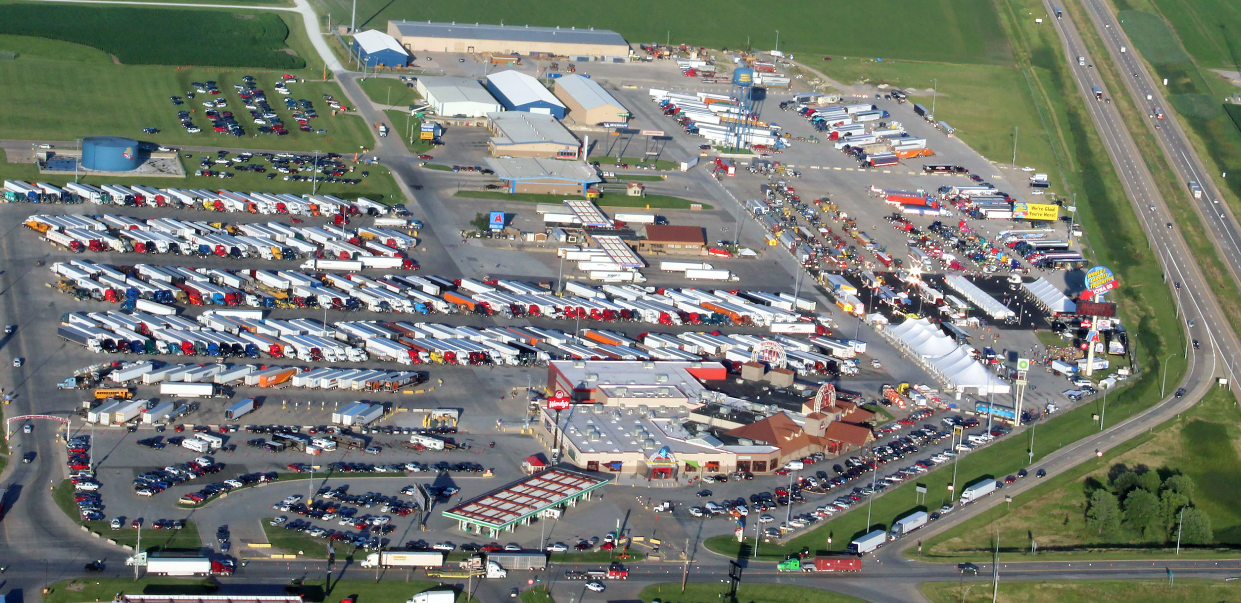 4
[Speaker Notes: We have a set of 7 criteria that are used to evaluate projects, these scores are then modified by the weighting factor to come up with a composite score.  

As you may remember, the Commission has played a very active role in the past to determine these scoring weights.

The composite scores are used, as well as the scores for individual criteria in the evaluations of future projects. I would like to go into a little explanation of the criteria and the weighting factors that you see here.]
Based on actual hours of delay when available, or when not available, the relationship between numbers of access points and traffic volumes.
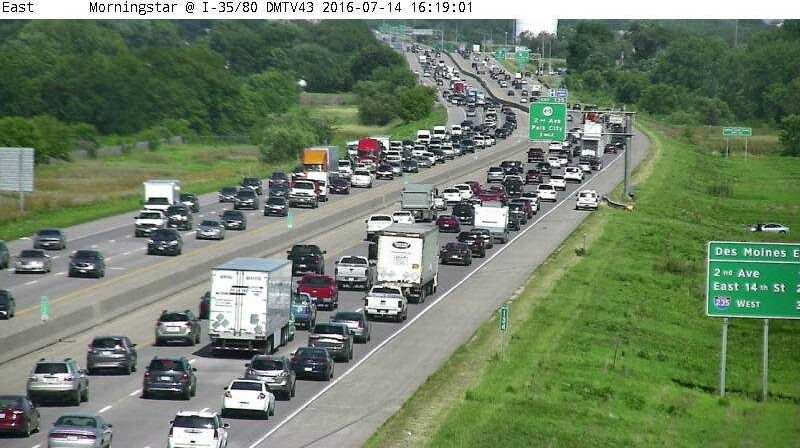 TRAFFIC
18%
14%
A measure of the volume of traffic that each road is carrying in comparison to what it can carry.
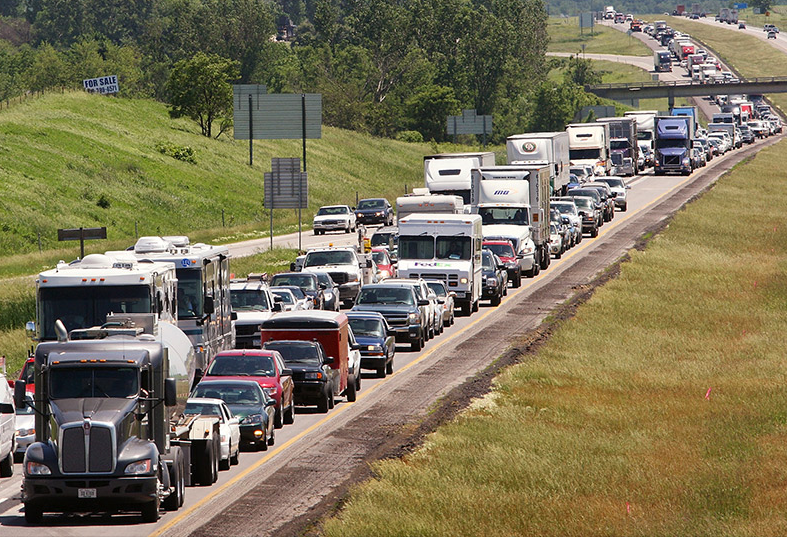 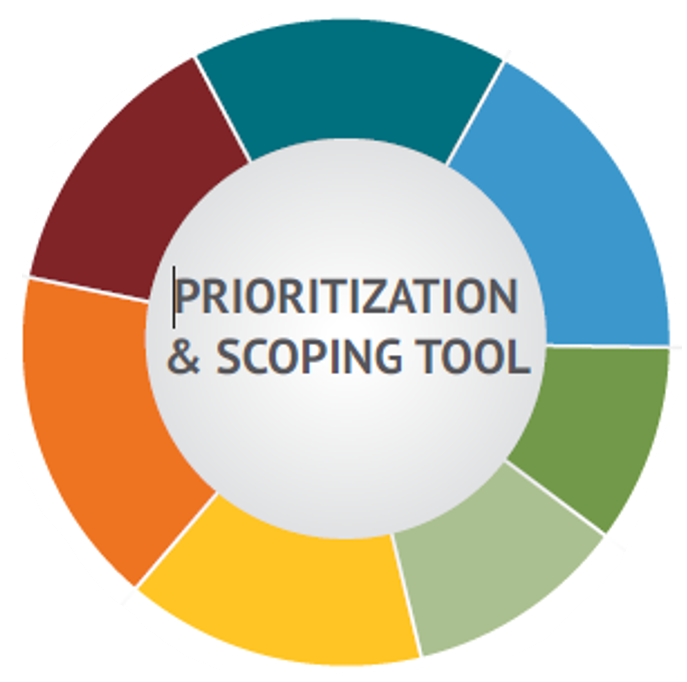 15%
BRIDGE
ROADWAY CLASS
SAFETY
Bridge condition index, which includes age, load capacity, traffic count, and a few other factors.
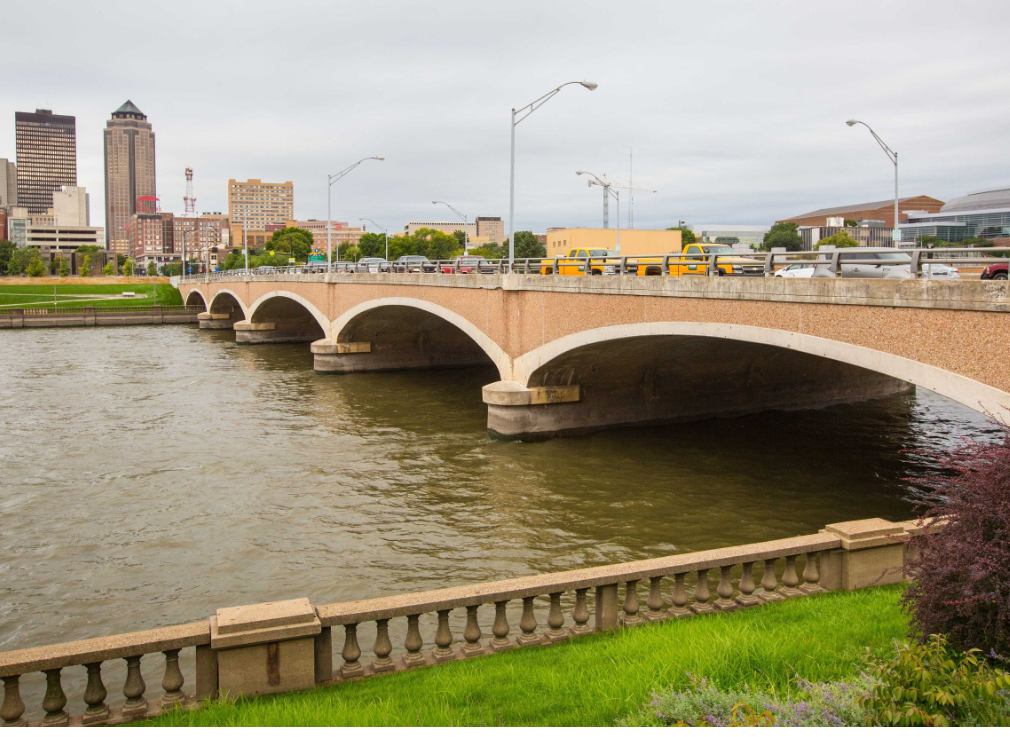 10%
15%
Projects inclusion on important Iowa networks like the CIN.
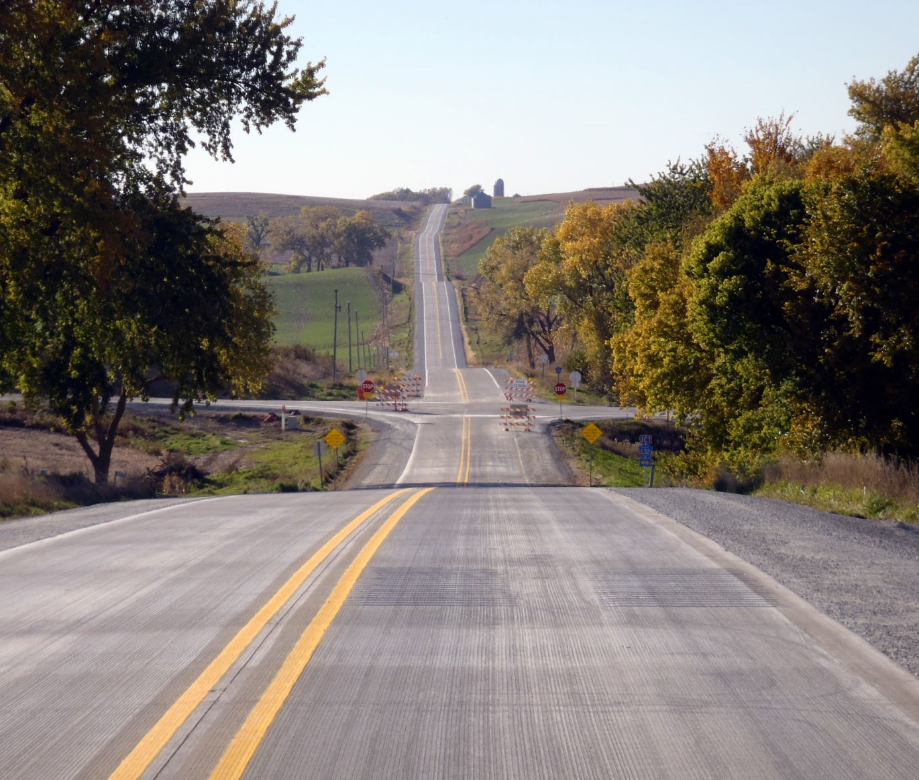 Segment Potential Crash Reduction (PCR) factors are used to score the segments of roadway in the Safety criteria and derive a weighted score.
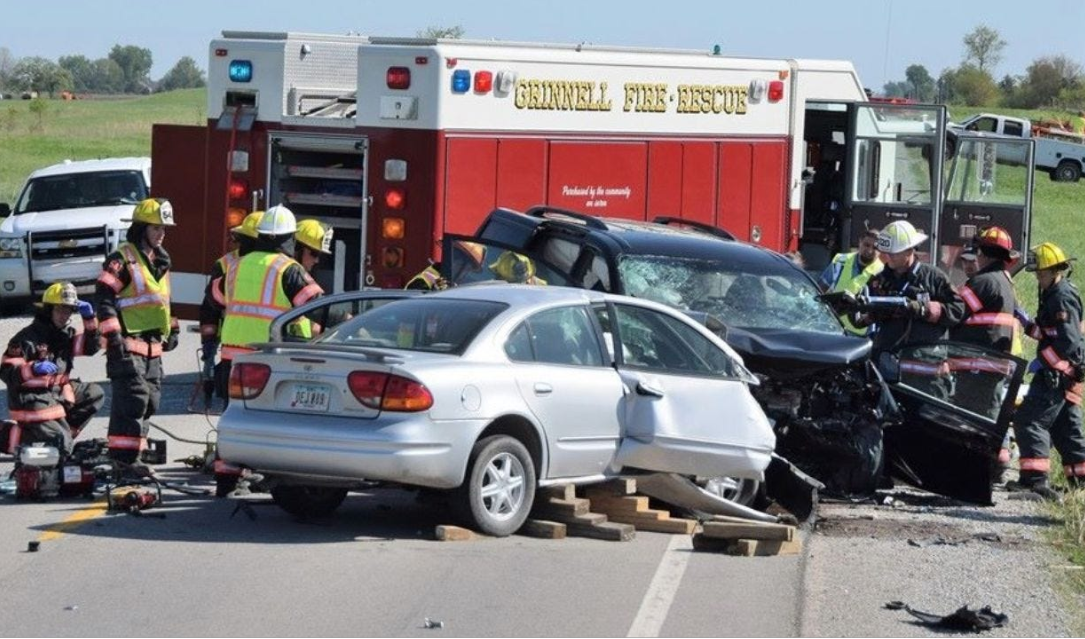 12%
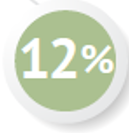 16%
PAVEMENT
FREIGHT
Overall condition of the pavement while also considering it’s smoothness and rideability.
Projects criticality to the statewide freight network. Lower score indicates greater criticality.
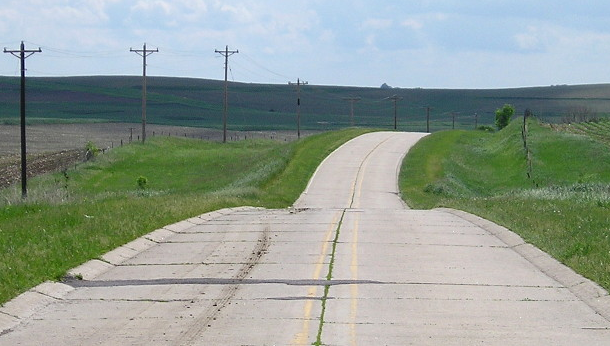 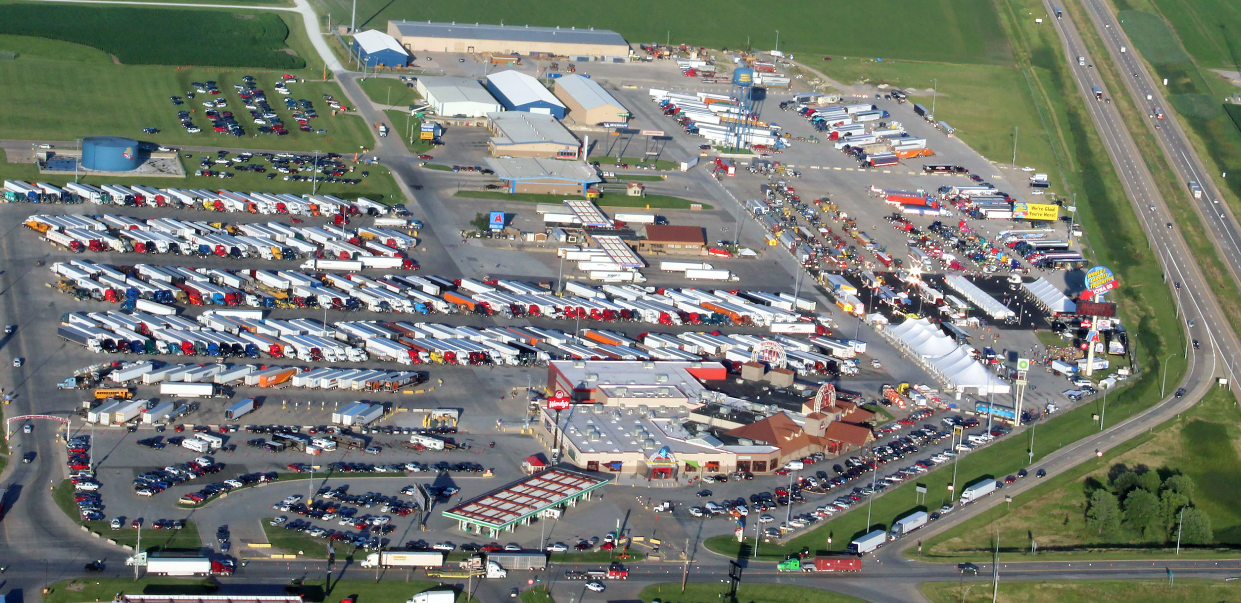 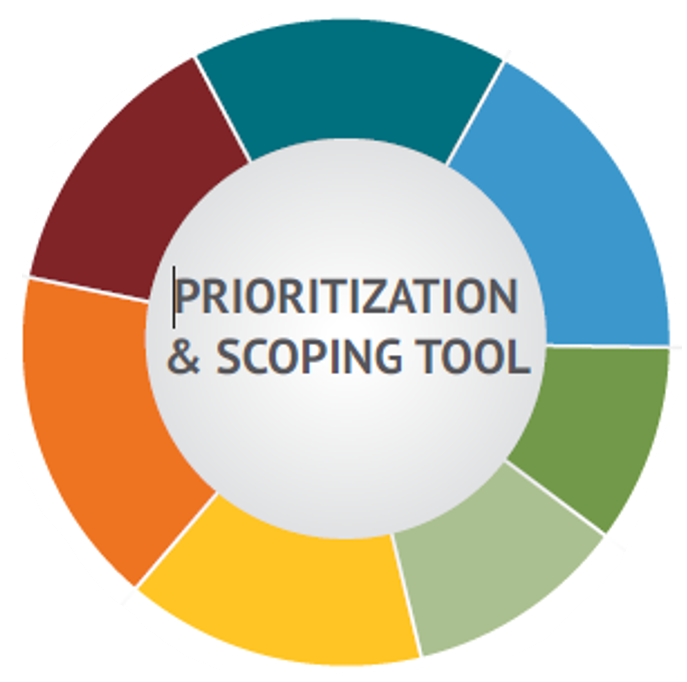 5
[Speaker Notes: Safety data is evaluated to determine its score based on the weighted potential crash reduction from treatments for segments of the highway.]
MOBILITY
Based on actual hours of delay when available, or when not available, the relationship between numbers of access points and traffic volumes.
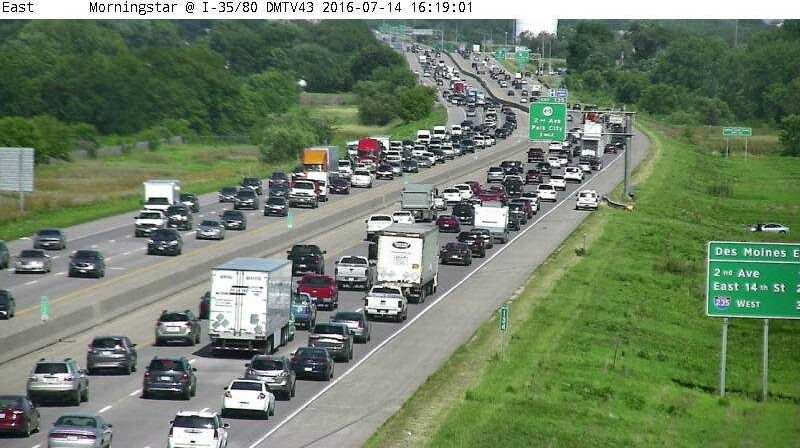 16%
TRAFFIC
14%
A measure of the volume of traffic that each road is carrying in comparison to what it can carry.
SAFETY
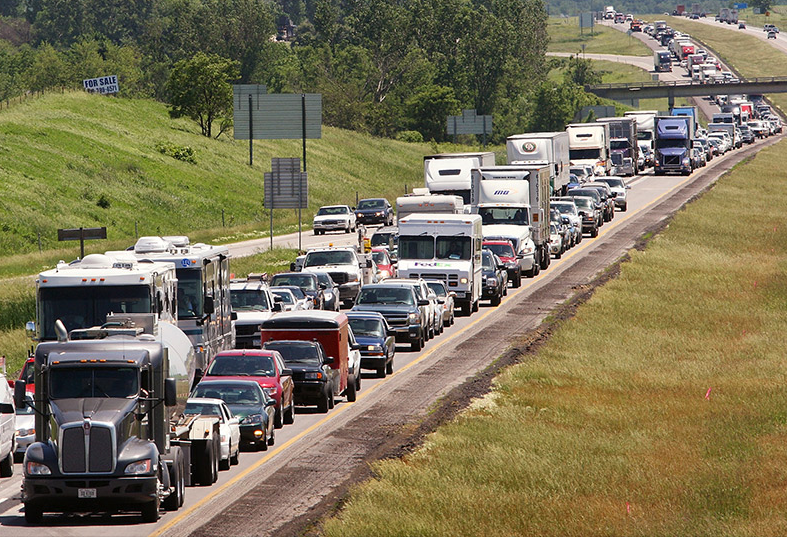 Weighted average crash rate from intersection to intersection giving more criticality to fatal and injury crashes.
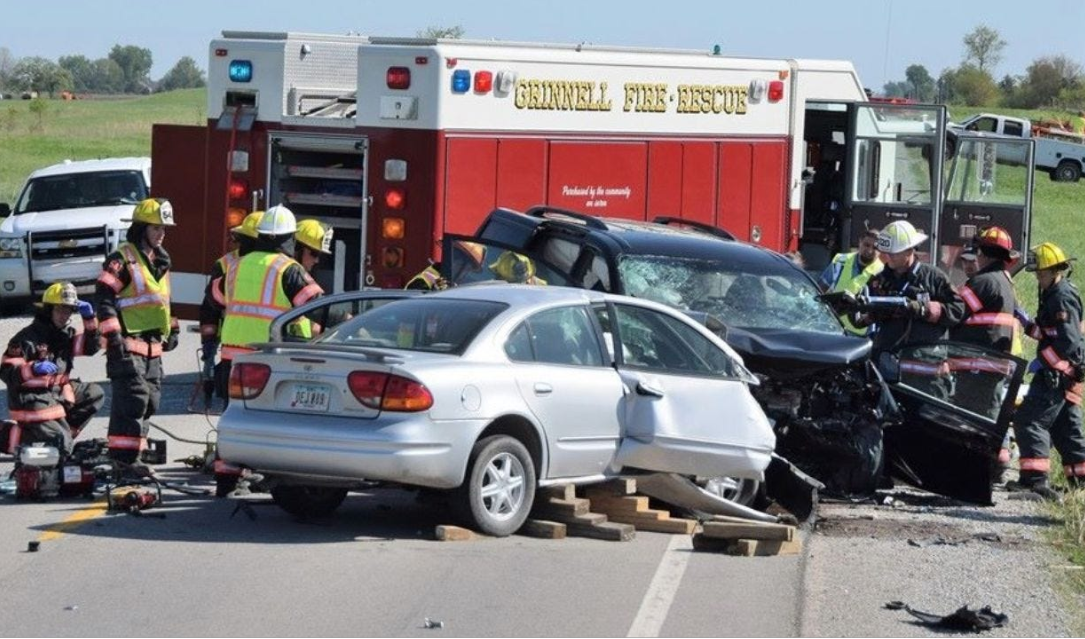 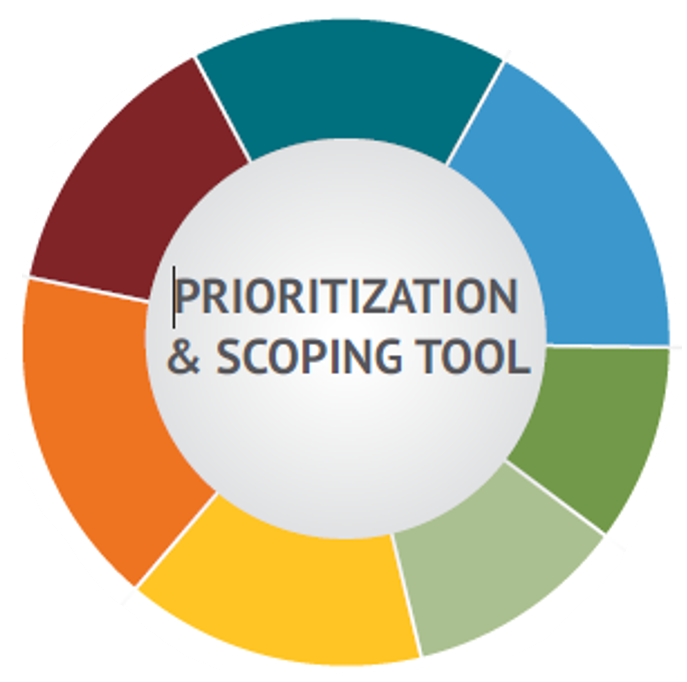 15%
18%
PAVEMENT
BRIDGE
Overall condition of the pavement while also considering it’s smoothness and rideability.
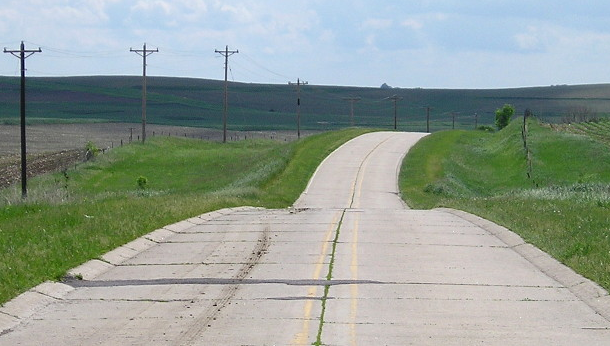 ROADWAY CLASS
Bridge condition index, which includes age, load capacity, traffic count, and a few other factors.
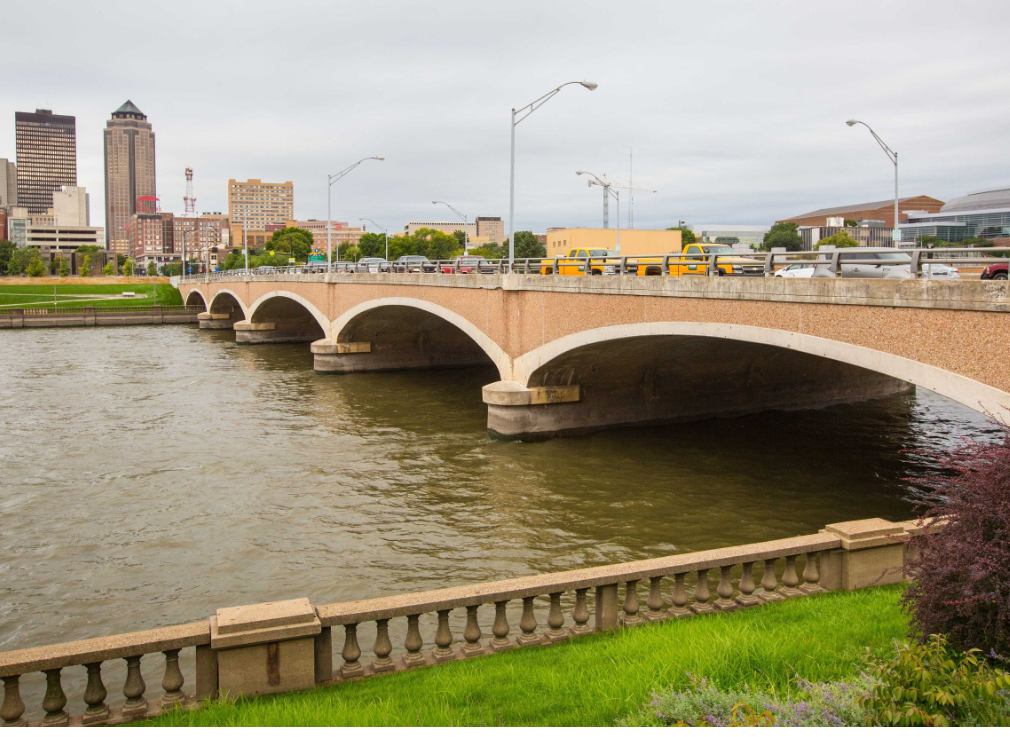 10%
15%
Projects inclusion on important Iowa networks like the CIN.
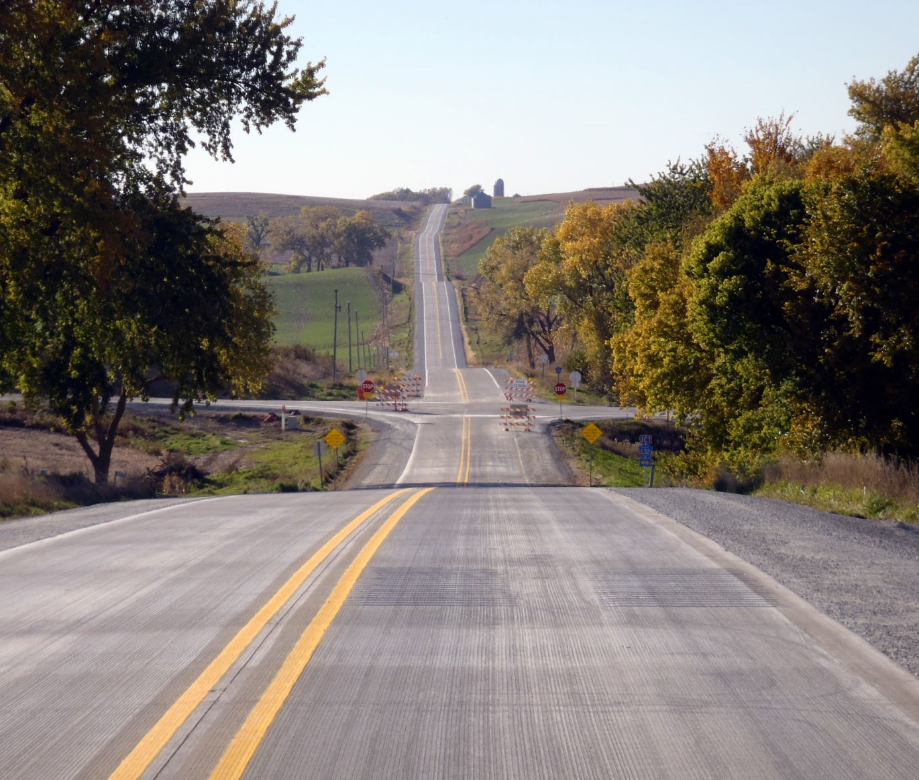 12%
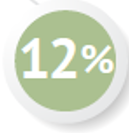 FREIGHT
Projects criticality to the statewide freight network. Lower score indicates greater criticality.
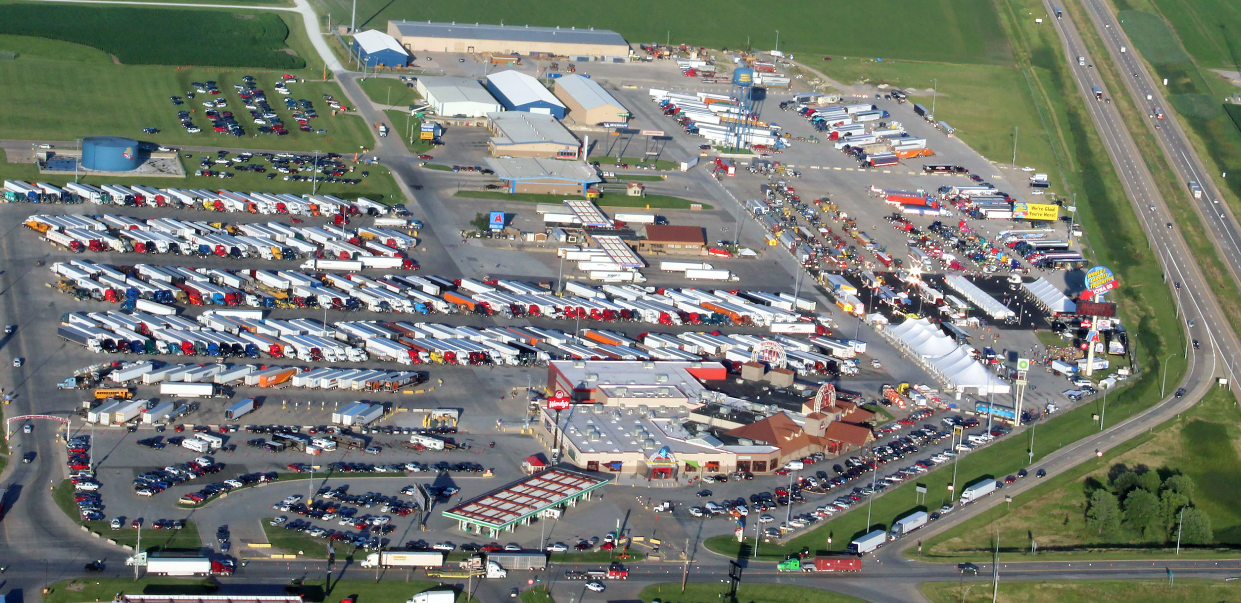 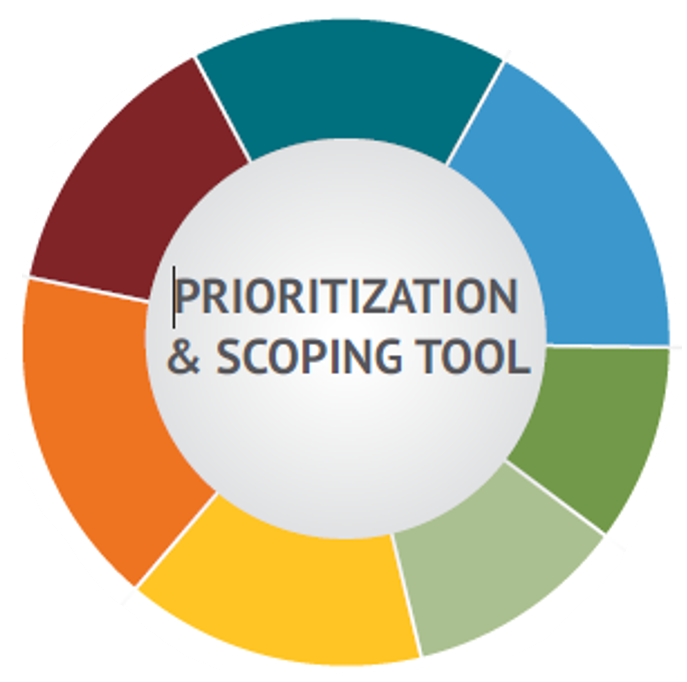 6
[Speaker Notes: Each section of pavement is evaluated to determine its score based on the pavement condition index, and adjustments based on smoothness and other factors.]
MOBILITY
Based on actual hours of delay when available, or when not available, the relationship between numbers of access points and traffic volumes.
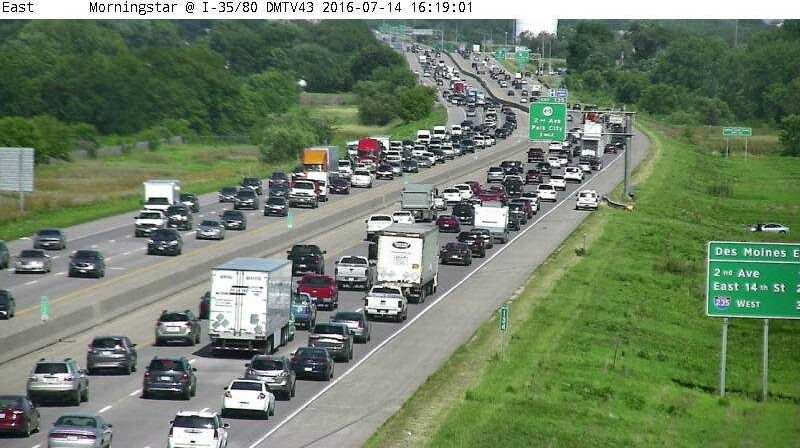 15%
14%
SAFETY
Weighted average crash rate from intersection to intersection giving more criticality to fatal and injury crashes.
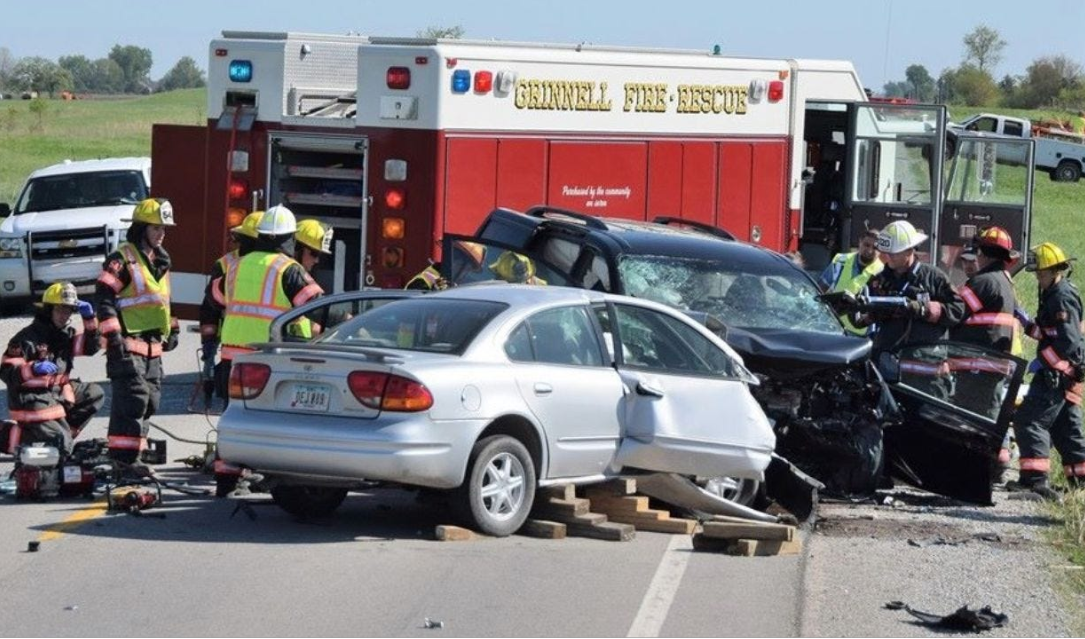 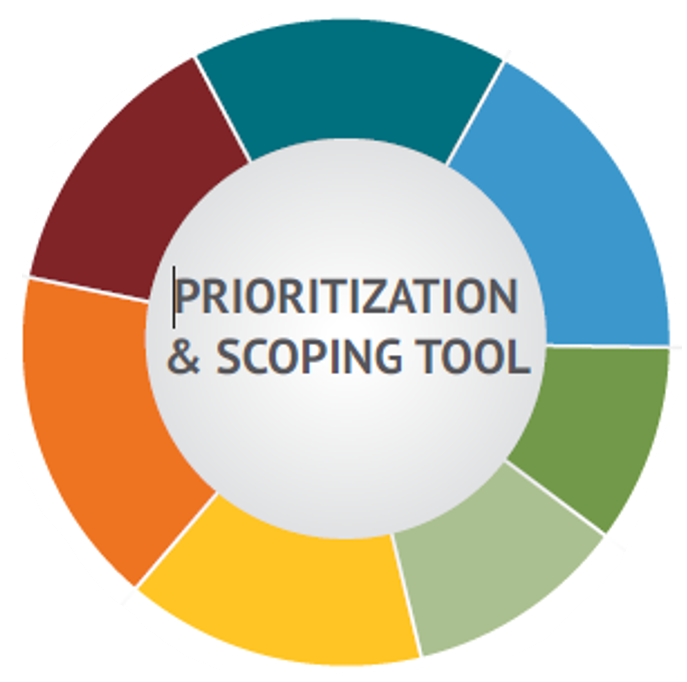 18%
BRIDGE
TRAFFIC
ROADWAY CLASS
Bridge condition index, which includes age, load capacity, traffic count, and a few other factors.
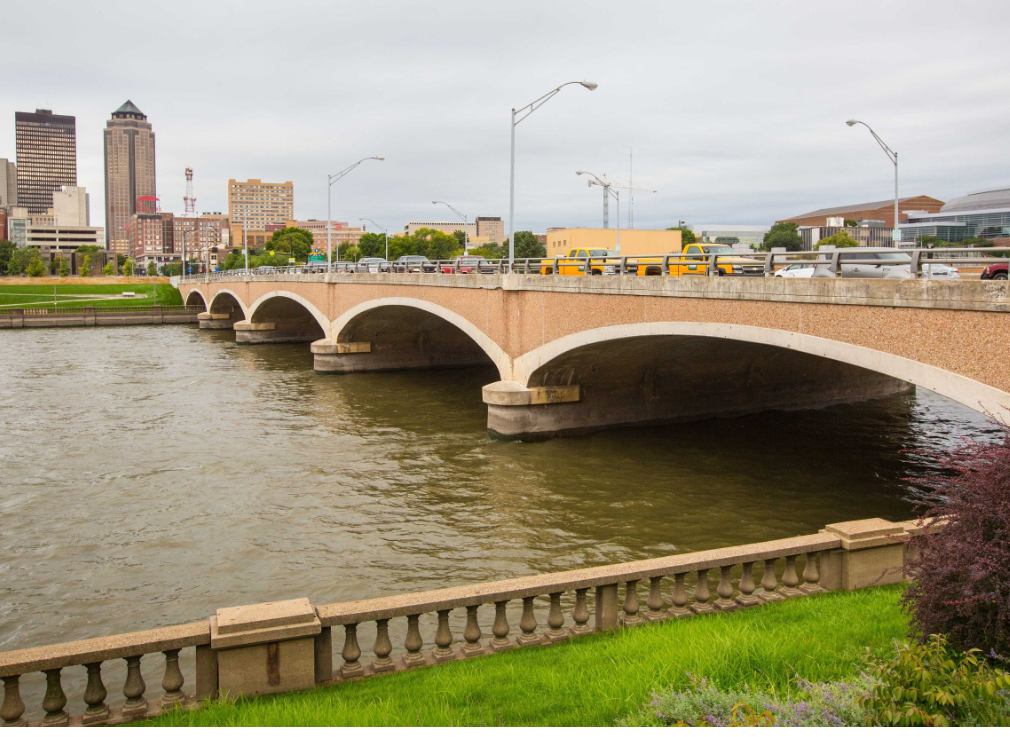 10%
15%
Projects inclusion on important Iowa networks like the CIN.
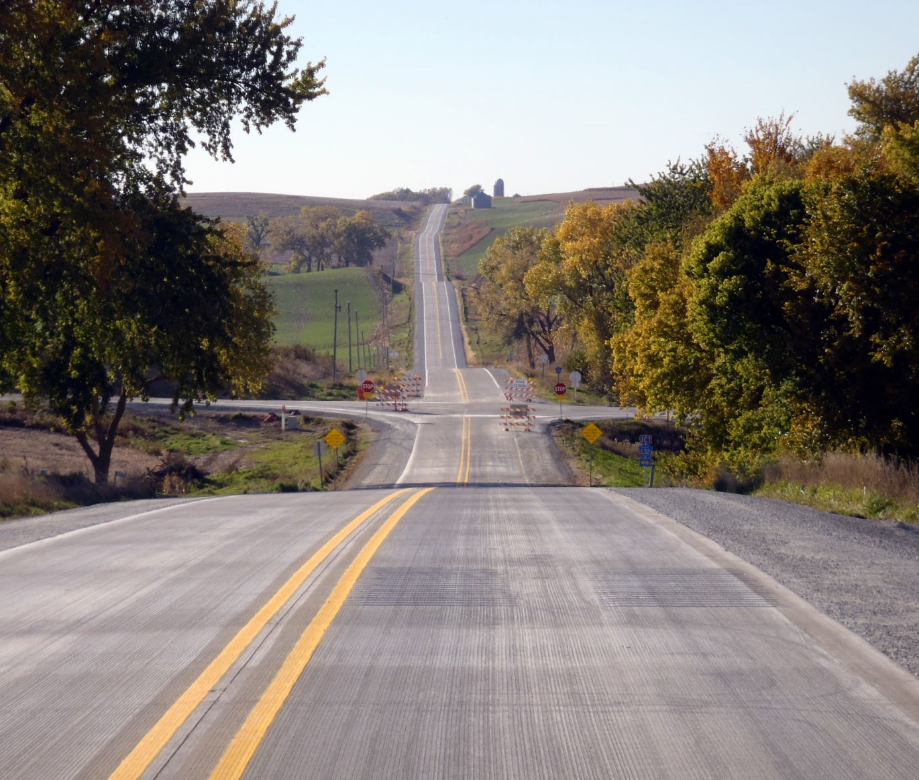 A measure of the volume of traffic that each road is carrying in comparison to what it can carry.
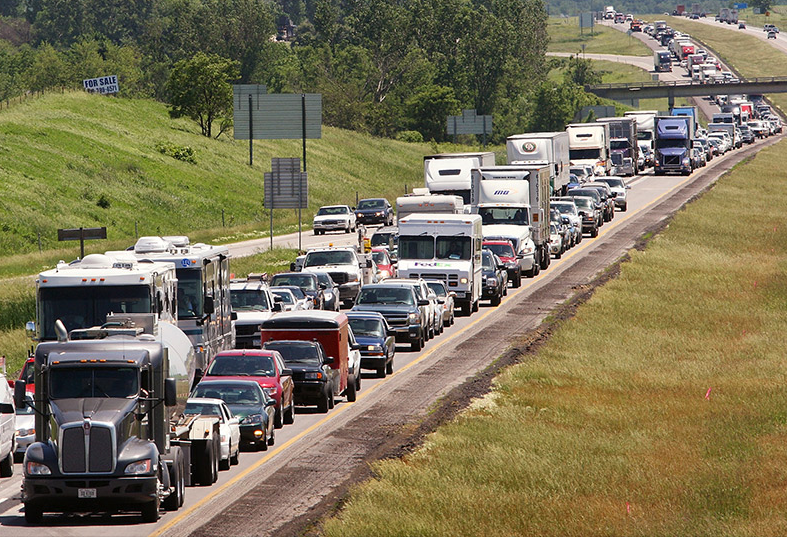 12%
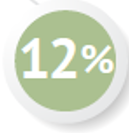 16%
PAVEMENT
FREIGHT
Overall condition of the pavement while also considering it’s smoothness and rideability.
Projects criticality to the statewide freight network. Lower score indicates greater criticality.
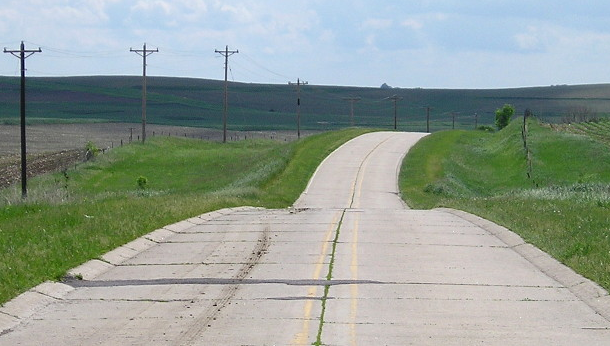 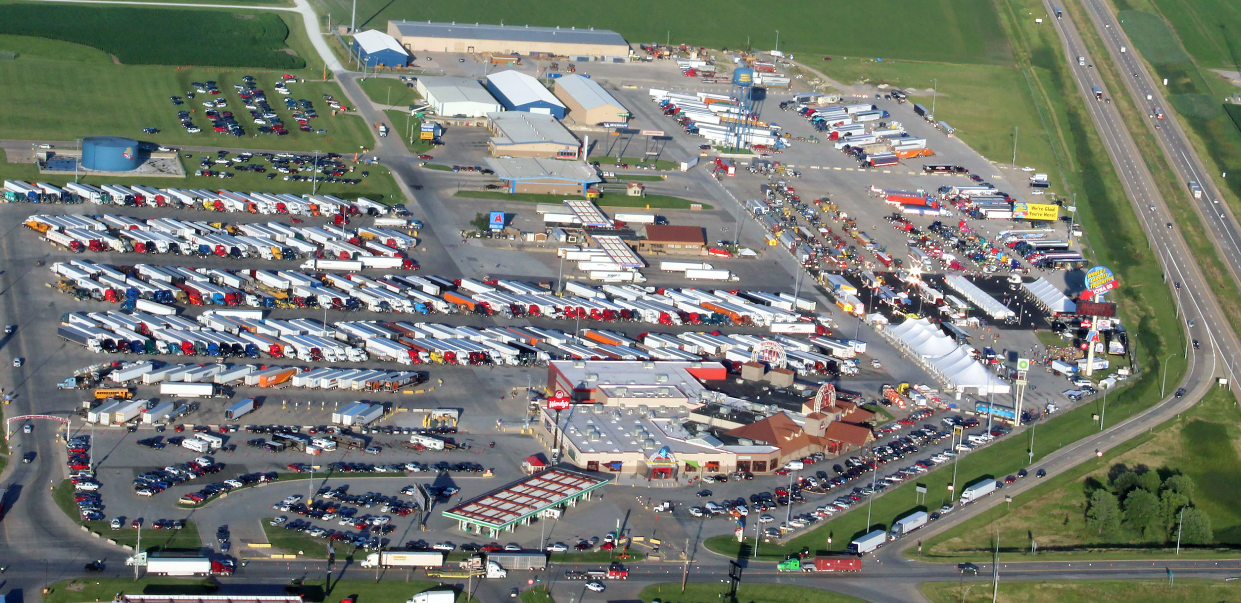 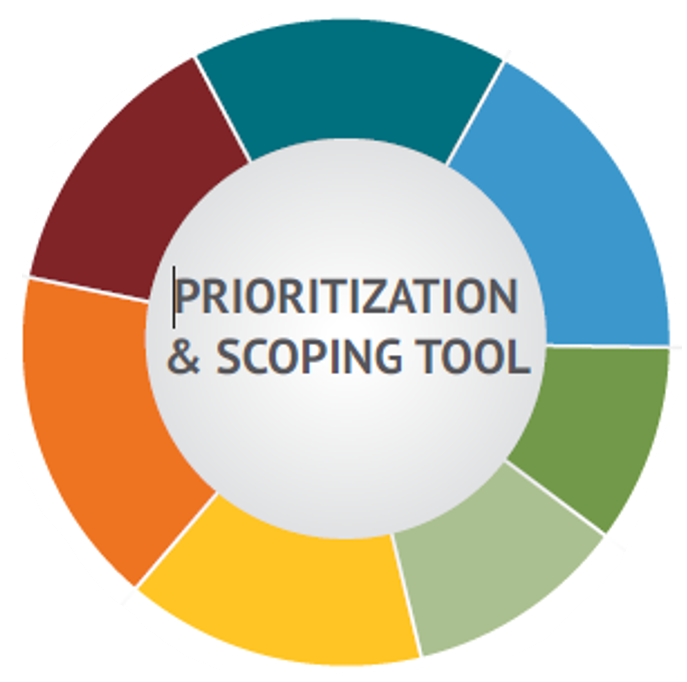 7
[Speaker Notes: Each Segment of traffic data is evaluated to determine its score based on the desired level of service (LOS) for the road section.]
MOBILITY
Based on actual hours of delay when available, or when not available, the relationship between numbers of access points and traffic volumes.
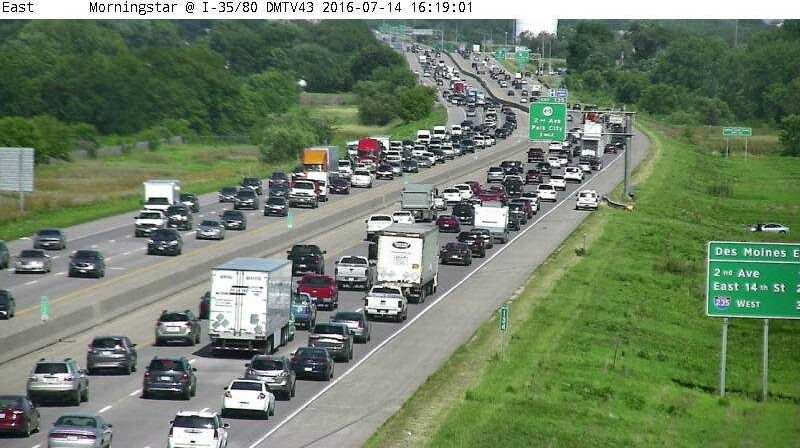 TRAFFIC
14%
A measure of the volume of traffic that each road is carrying in comparison to what it can carry.
SAFETY
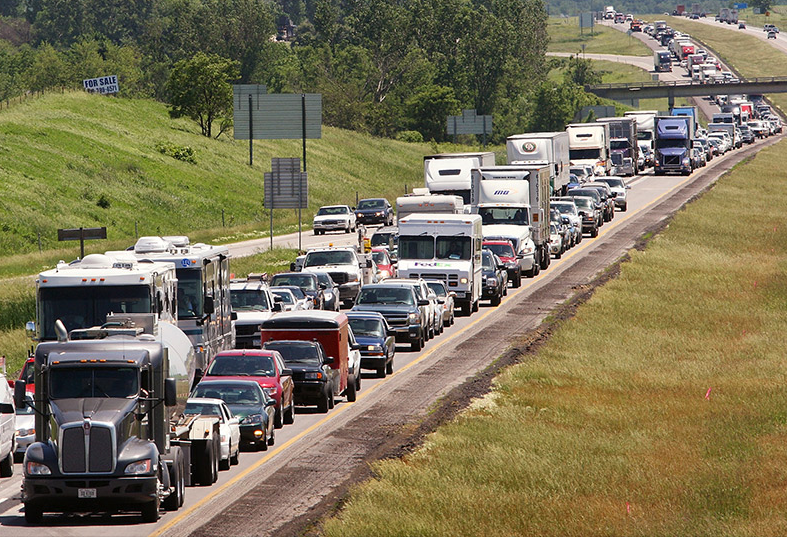 15%
Weighted average crash rate from intersection to intersection giving more criticality to fatal and injury crashes.
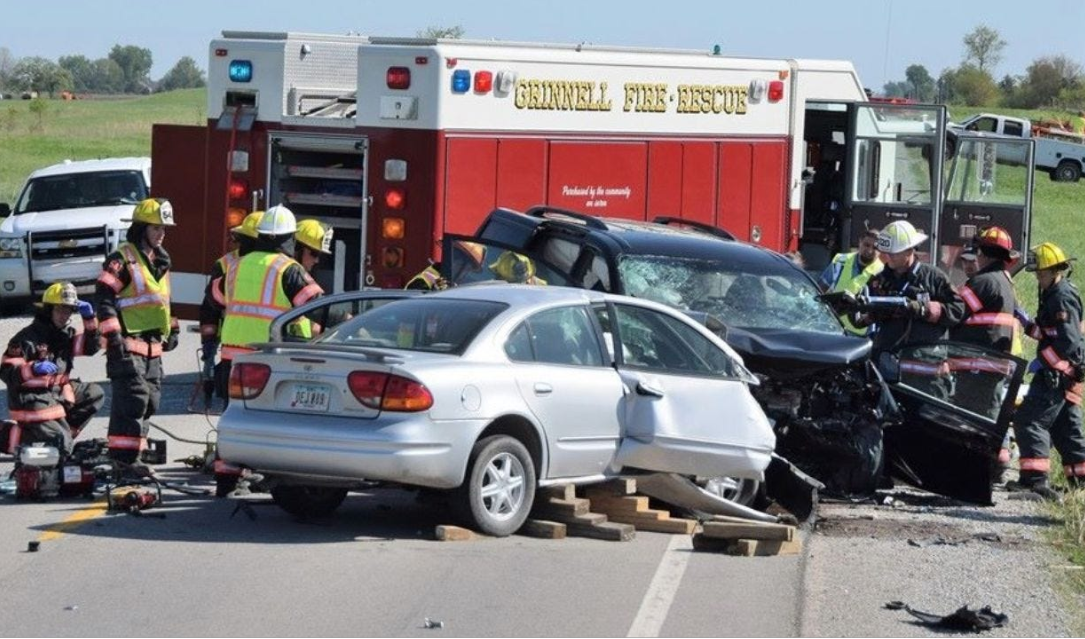 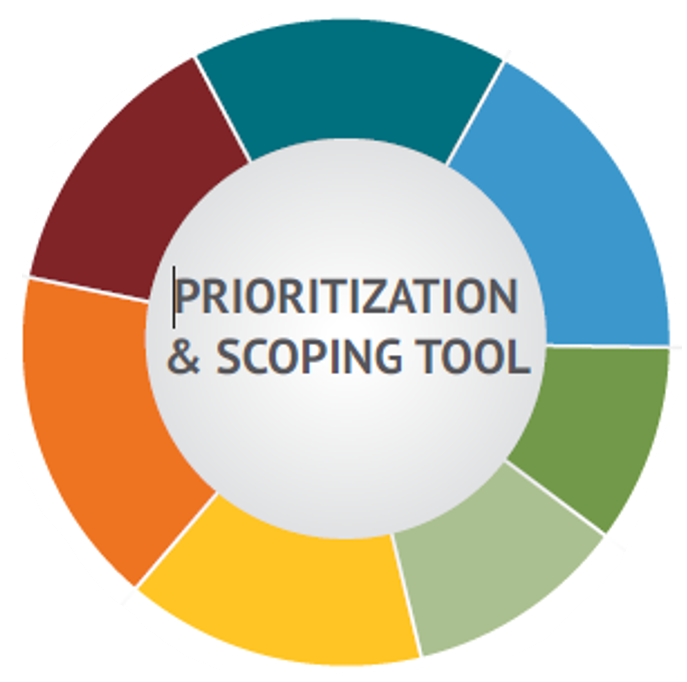 15%
18%
ROADWAY CLASS
10%
Projects inclusion on important Iowa networks like the CIN.
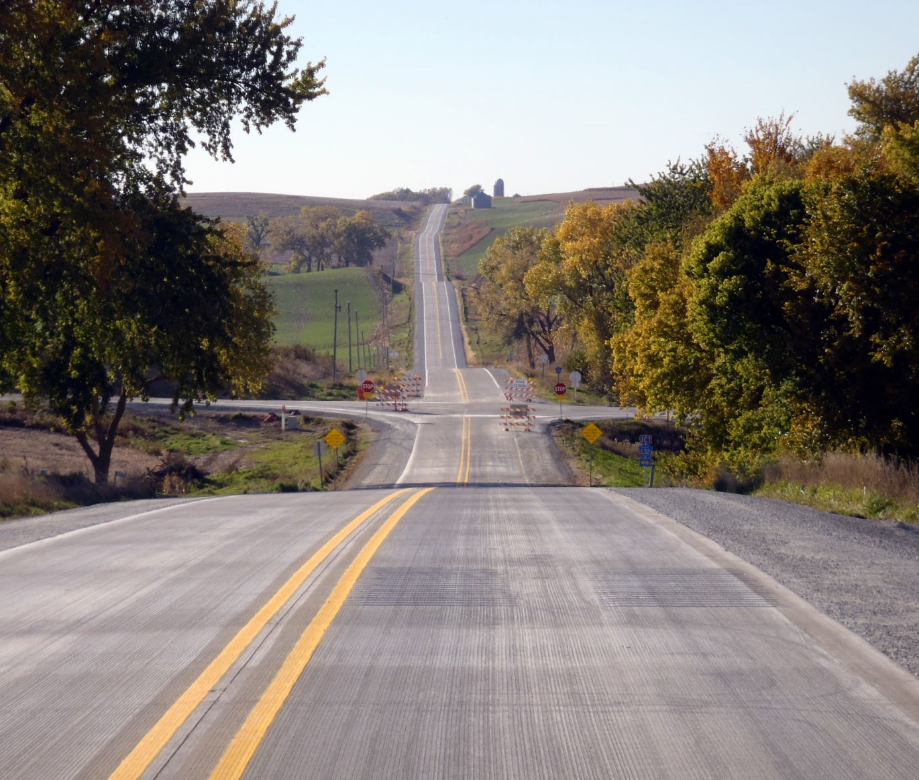 BRIDGE
Bridge condition index, which includes age, load capacity, traffic count, and a few other factors.
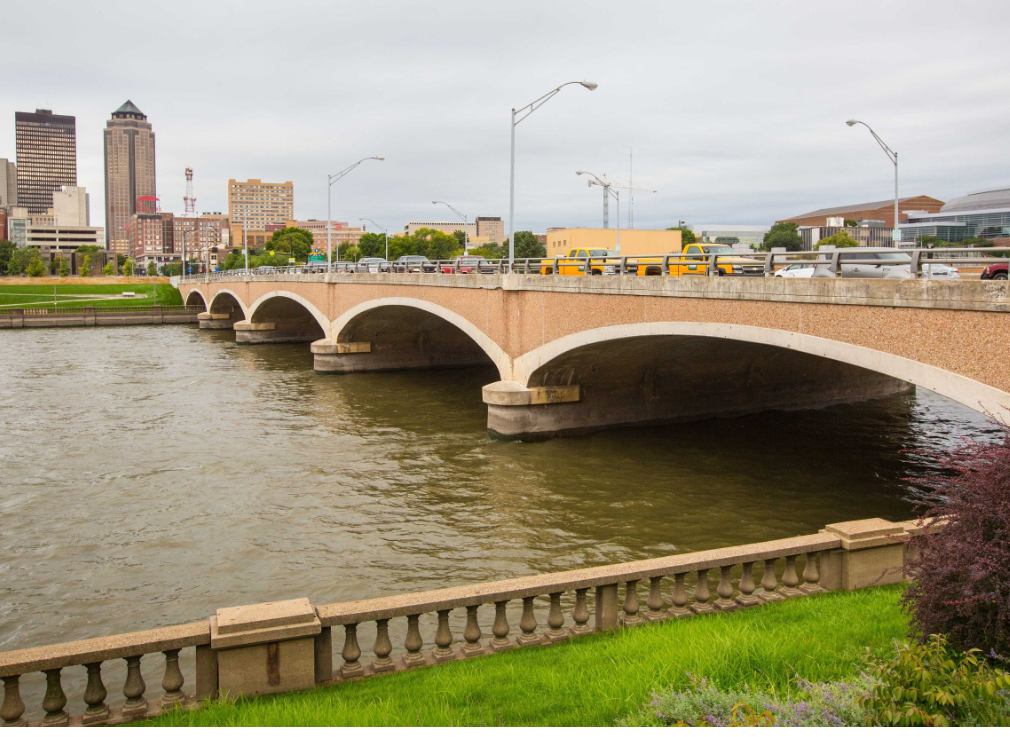 12%
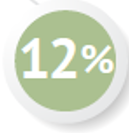 16%
PAVEMENT
FREIGHT
Overall condition of the pavement while also considering it’s smoothness and rideability.
Projects criticality to the statewide freight network. Lower score indicates greater criticality.
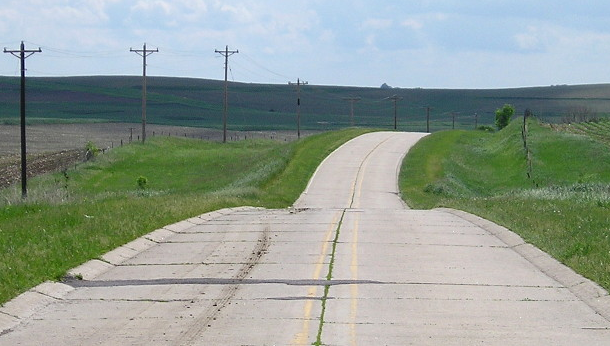 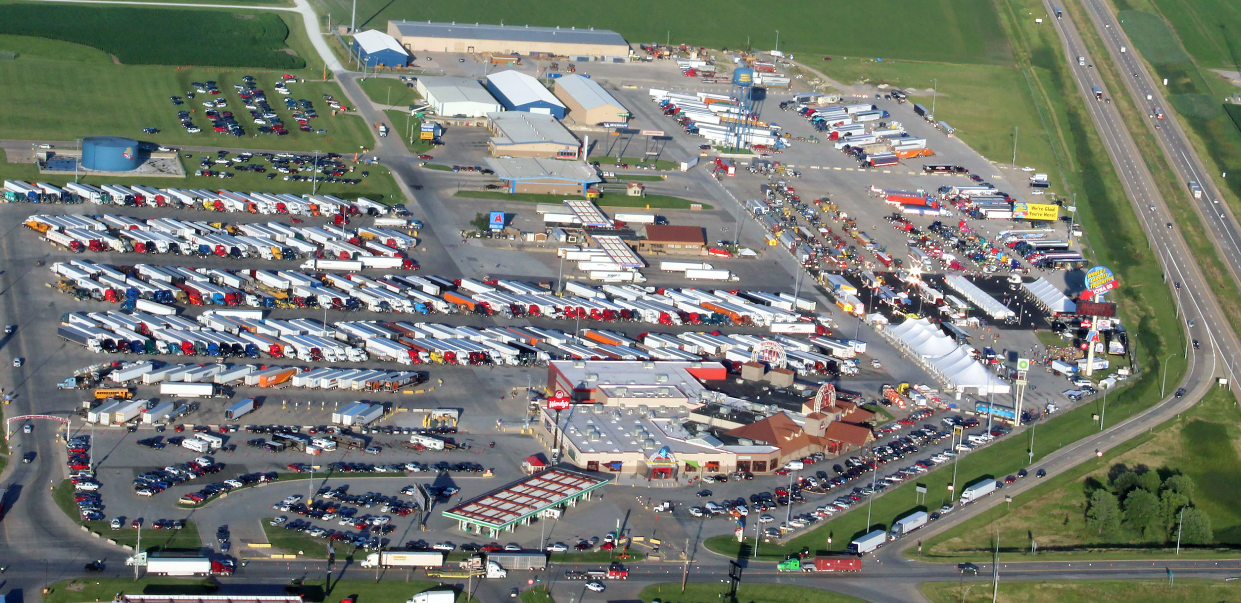 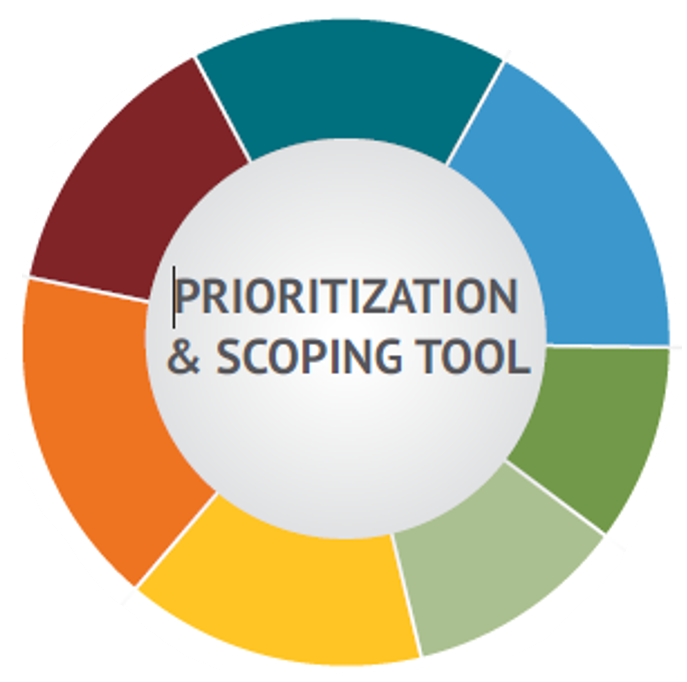 8
[Speaker Notes: Each bridge if evaluated to determine its score based on condition, age, and deck area.  Thresholds for poor conditions or very old age are also identified.]
TRAFFIC
14%
A measure of the volume of traffic that each road is carrying in comparison to what it can carry.
SAFETY
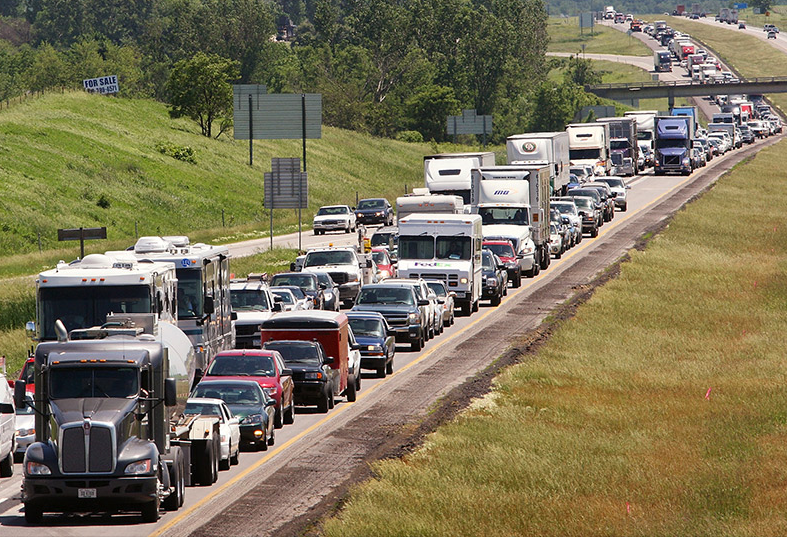 Weighted average crash rate from intersection to intersection giving more criticality to fatal and injury crashes.
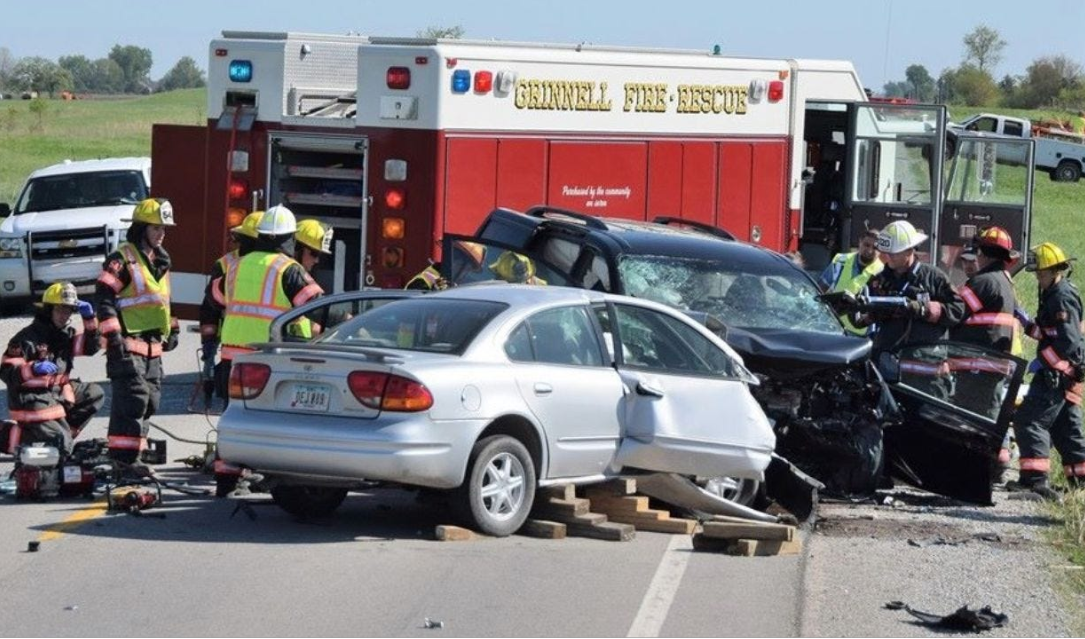 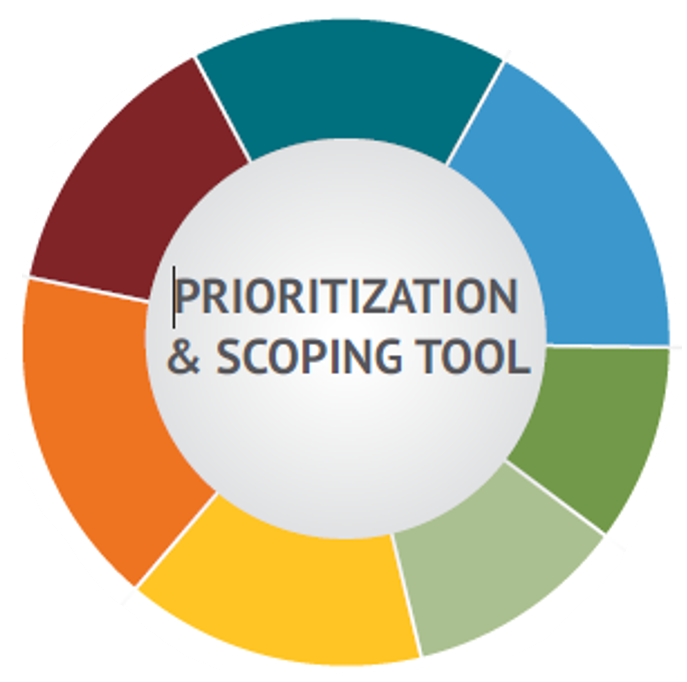 15%
18%
BRIDGE
ROADWAY CLASS
Bridge condition index, which includes age, load capacity, traffic count, and a few other factors.
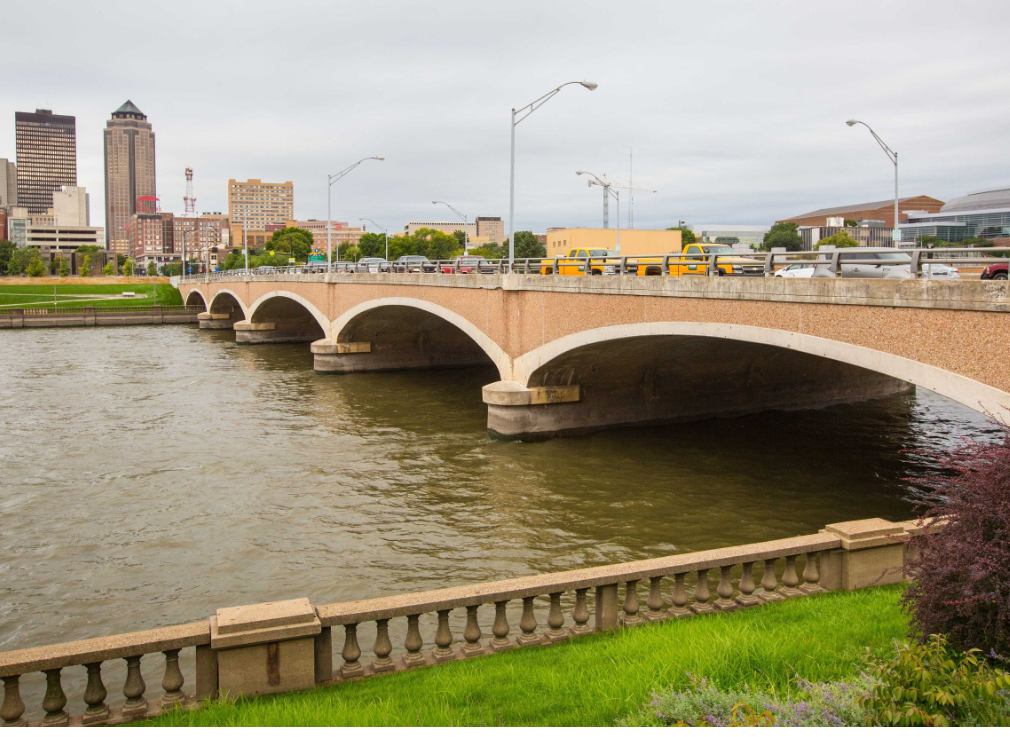 10%
15%
MOBILITY
Projects inclusion on important Iowa networks like the CIN.
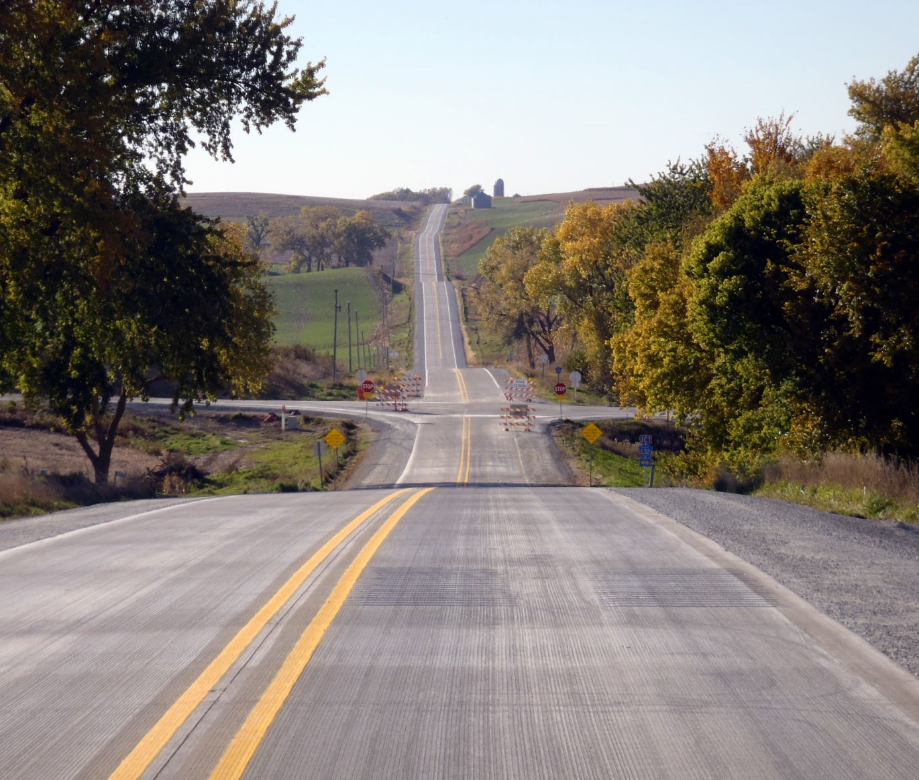 Based on actual hours of delay when available, or when not available, the relationship between numbers of access points and traffic volumes.
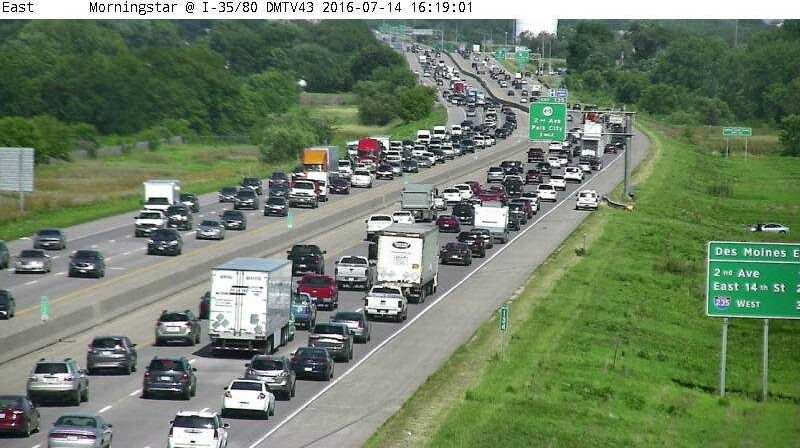 12%
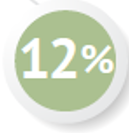 16%
PAVEMENT
FREIGHT
Overall condition of the pavement while also considering it’s smoothness and rideability.
Projects criticality to the statewide freight network. Lower score indicates greater criticality.
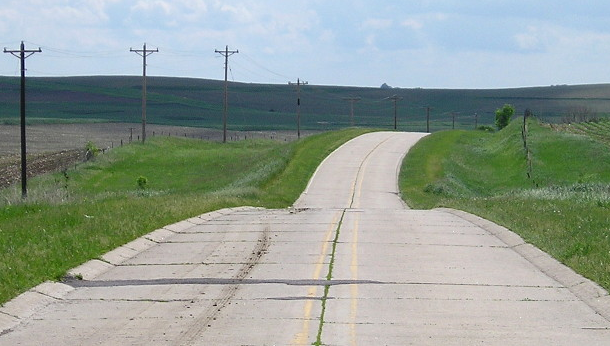 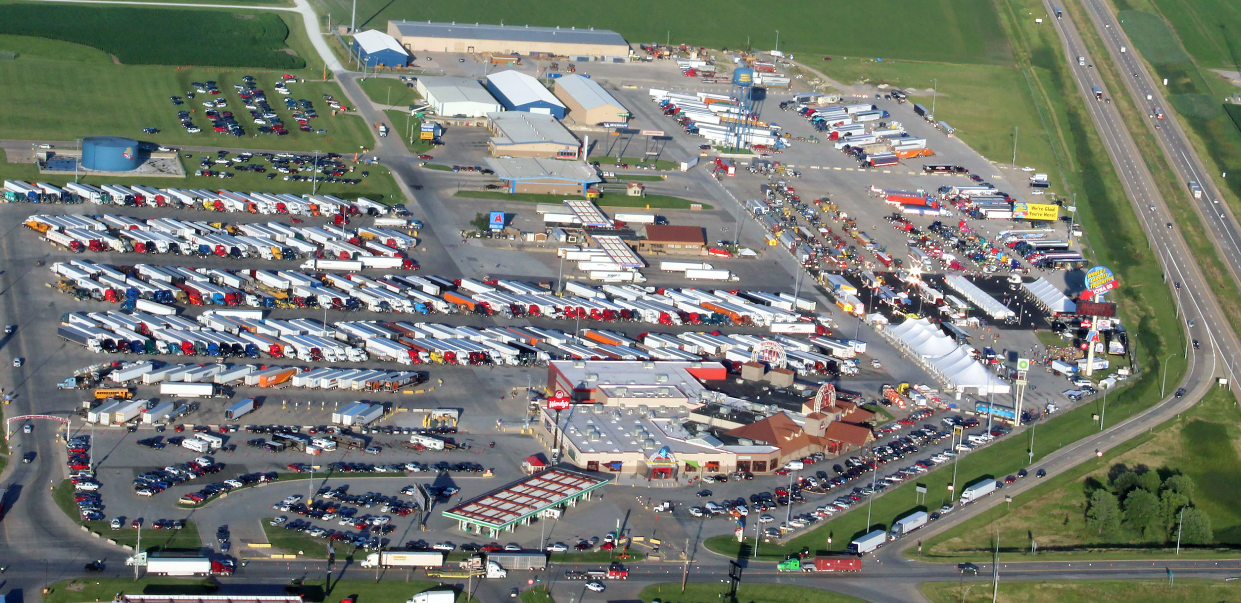 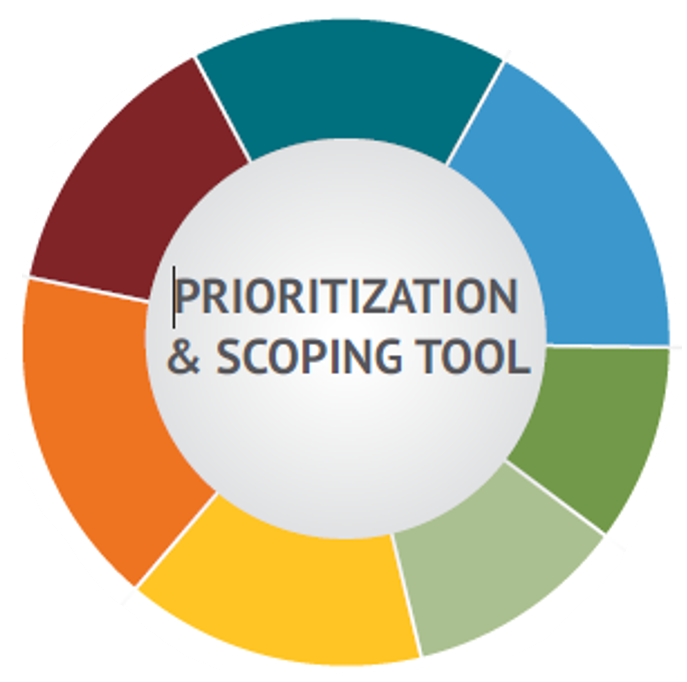 9
[Speaker Notes: The mobility score is a measure of how efficiently traffic moves within the project area.  The score is derived by evaluating accessibility, cross road density, real time and historical delays, and traffic incidents within the project area]
MOBILITY
Based on actual hours of delay when available, or when not available, the relationship between numbers of access points and traffic volumes.
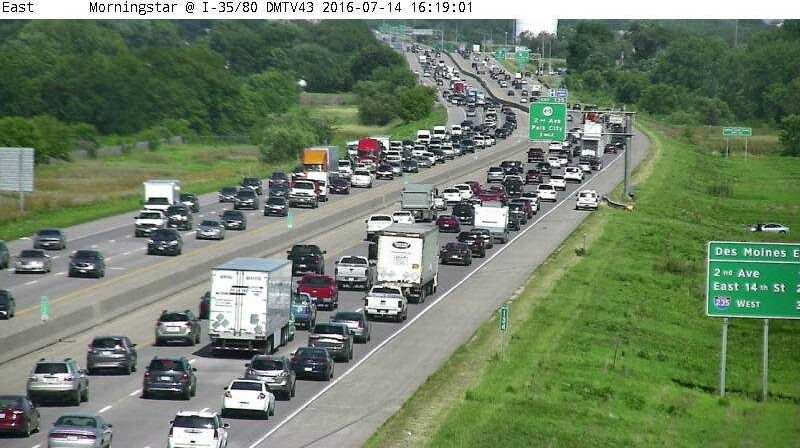 TRAFFIC
12%
14%
A measure of the volume of traffic that each road is carrying in comparison to what it can carry.
SAFETY
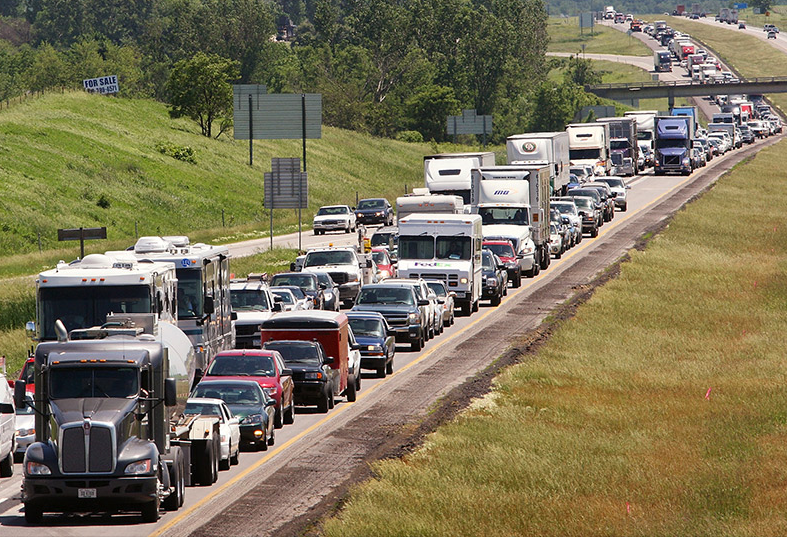 Weighted average crash rate from intersection to intersection giving more criticality to fatal and injury crashes.
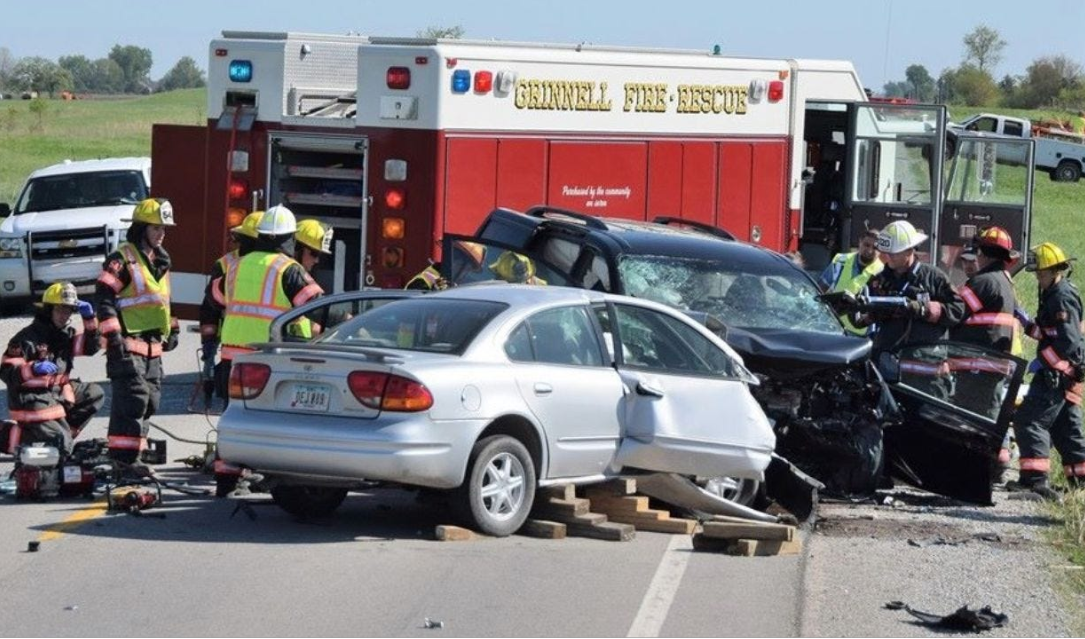 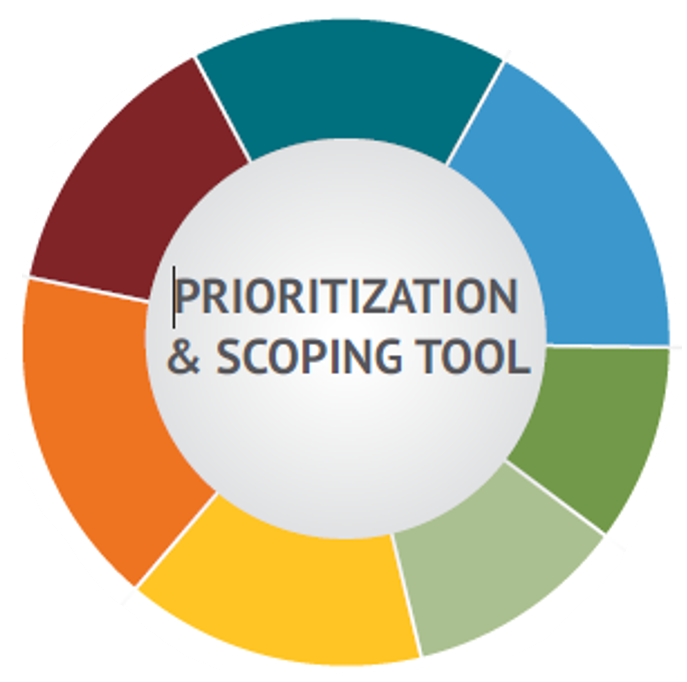 15%
18%
BRIDGE
ROADWAY CLASS
Bridge condition index, which includes age, load capacity, traffic count, and a few other factors.
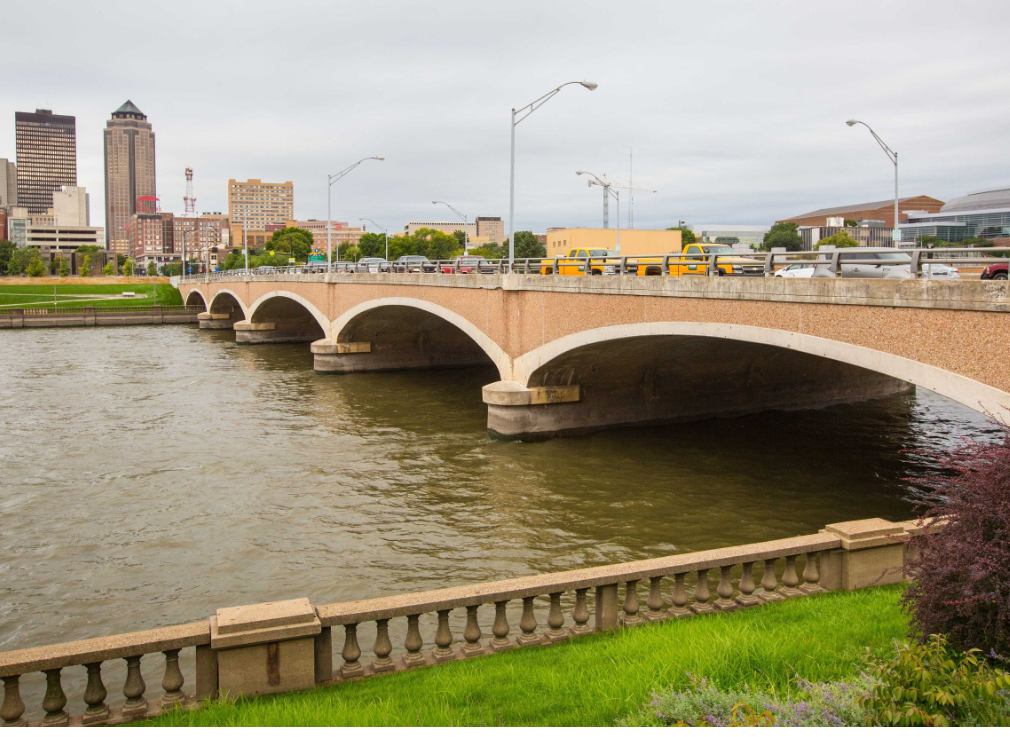 FREIGHT
10%
15%
Projects inclusion on important Iowa networks like the CIN.
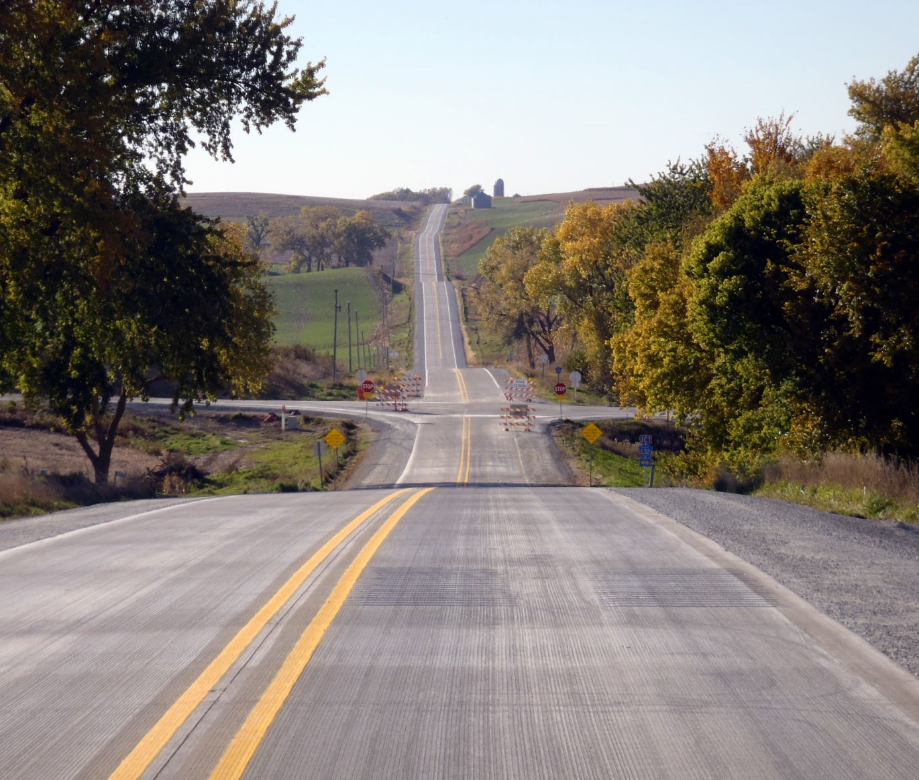 Projects criticality to the statewide freight network. Lower score indicates greater criticality.
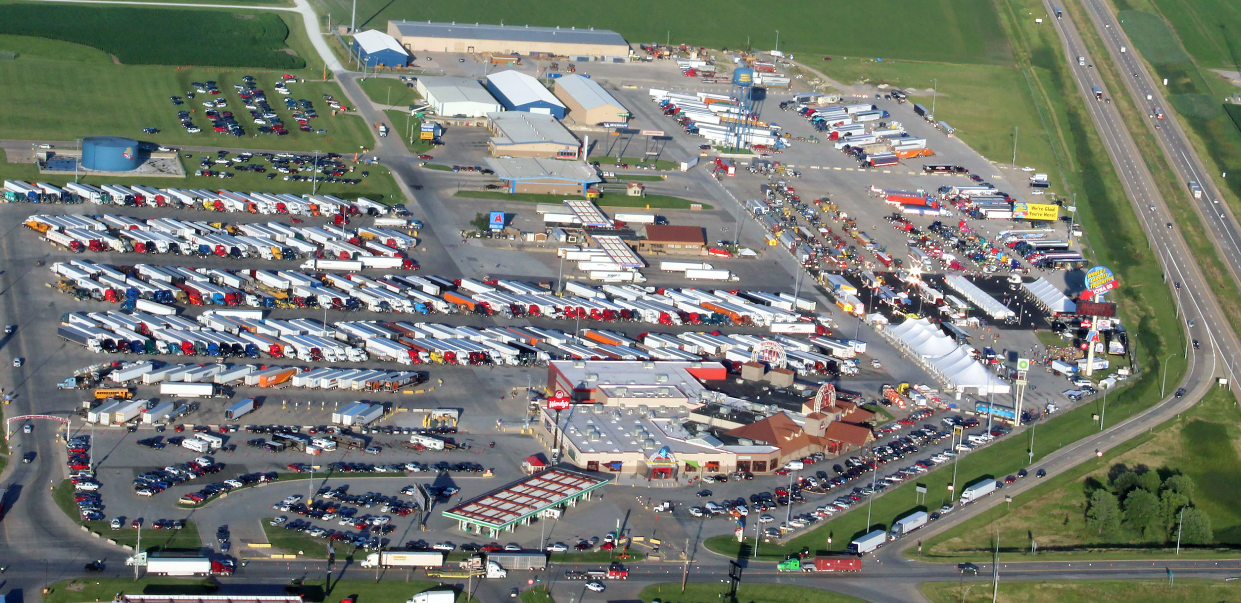 16%
PAVEMENT
Overall condition of the pavement while also considering it’s smoothness and rideability.
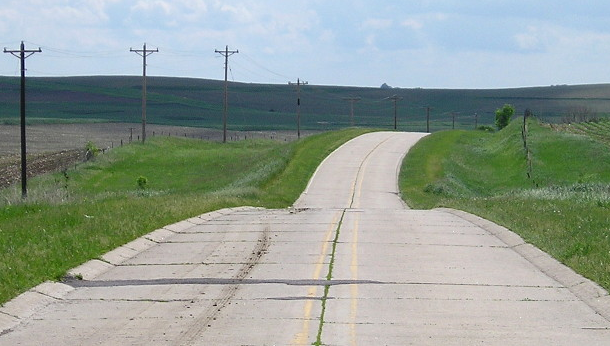 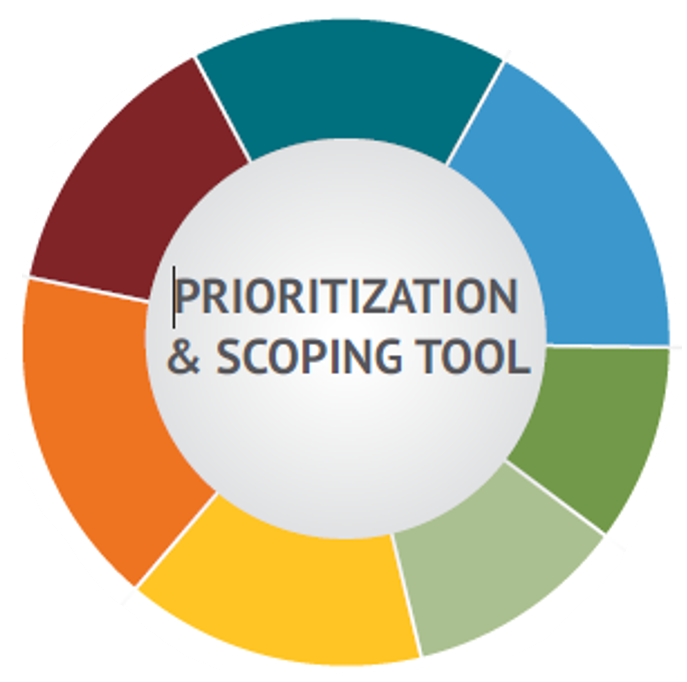 10
[Speaker Notes: Each project is assigned a freight score based on the percentage of freight traffic and proximity to bottlenecks.]
MOBILITY
Based on actual hours of delay when available, or when not available, the relationship between numbers of access points and traffic volumes.
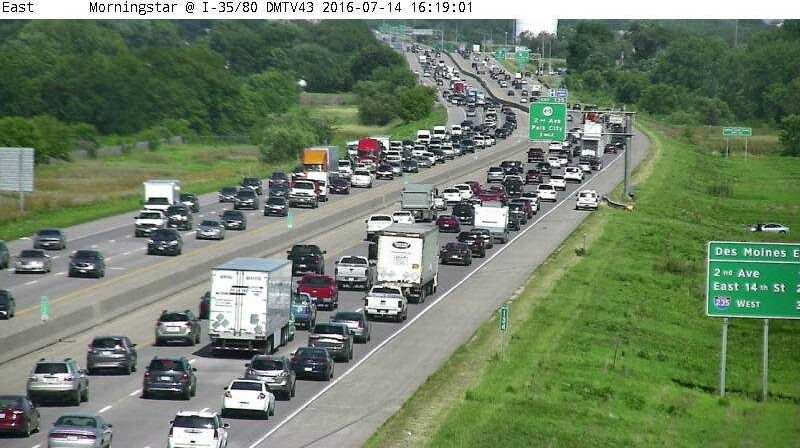 TRAFFIC
14%
A measure of the volume of traffic that each road is carrying in comparison to what it can carry.
SAFETY
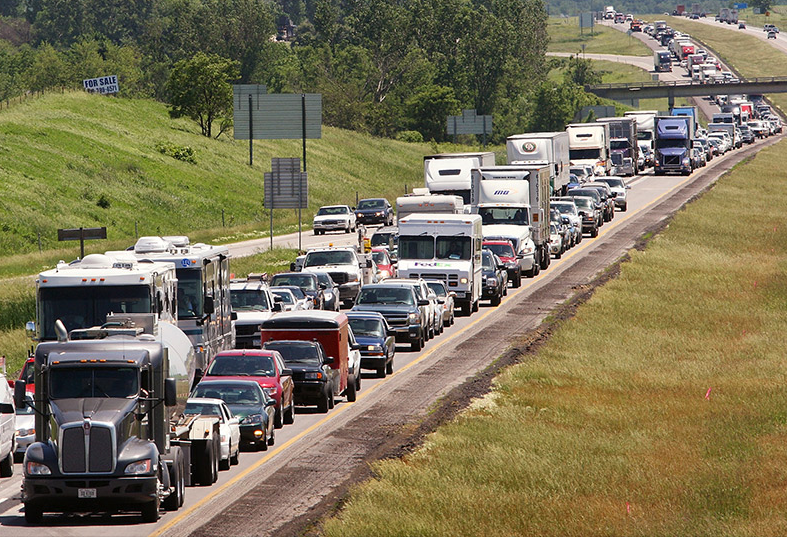 10%
Weighted average crash rate from intersection to intersection giving more criticality to fatal and injury crashes.
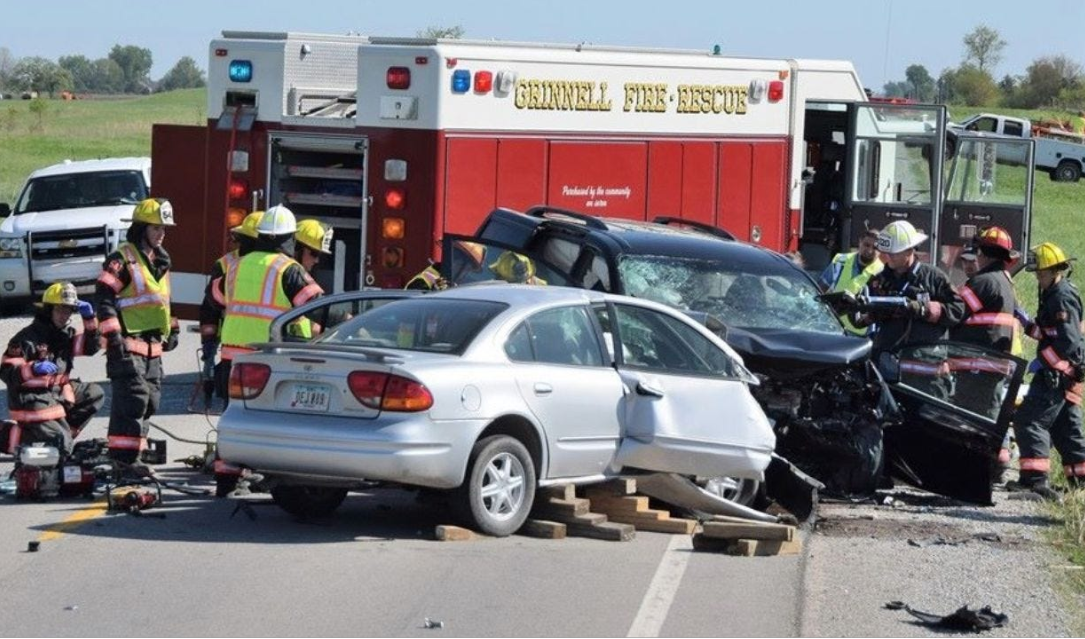 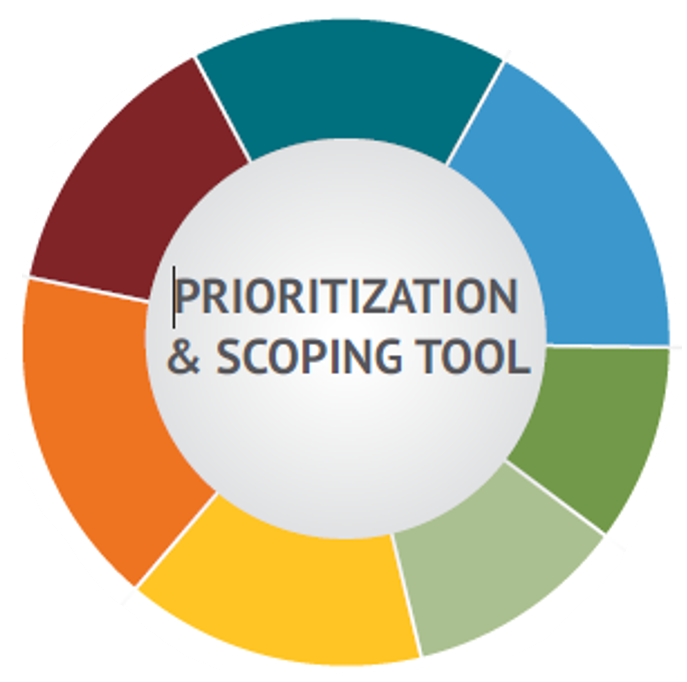 15%
18%
BRIDGE
Bridge condition index, which includes age, load capacity, traffic count, and a few other factors.
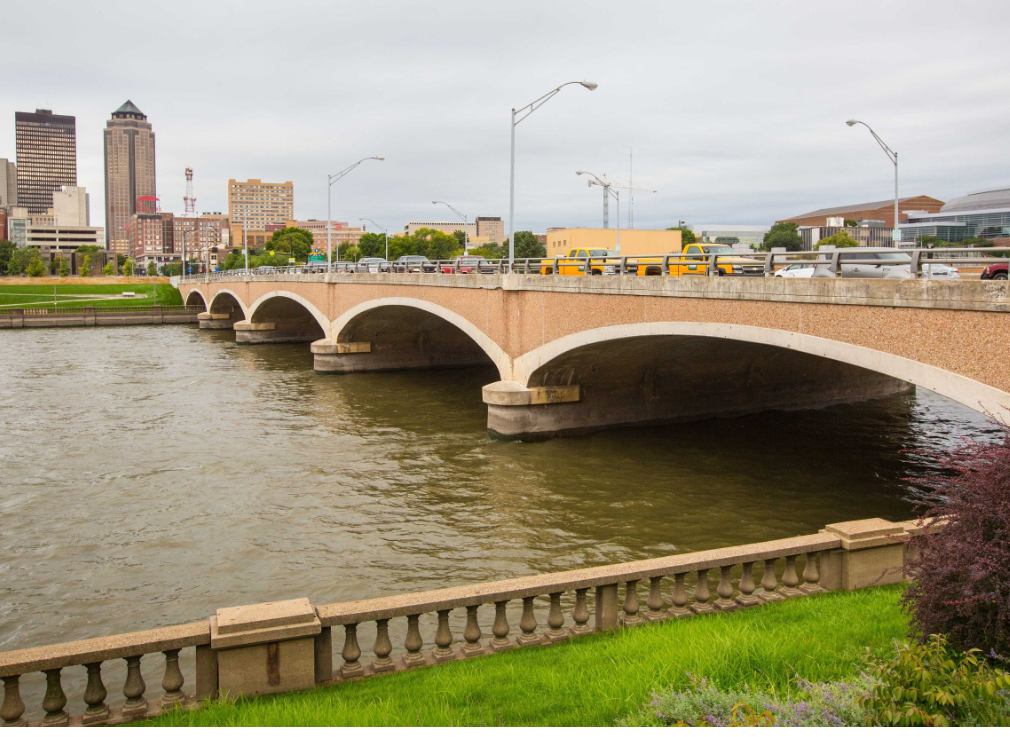 15%
ROADWAY CLASS
12%
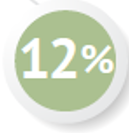 16%
Projects inclusion on important Iowa networks like the CIN.
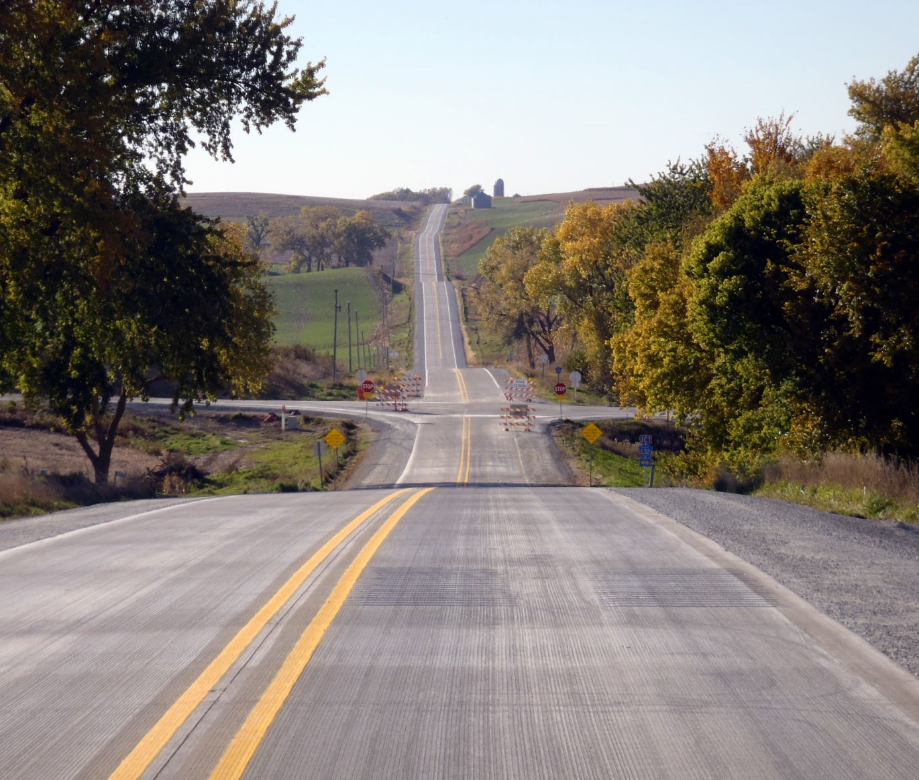 PAVEMENT
FREIGHT
Overall condition of the pavement while also considering it’s smoothness and rideability.
Projects criticality to the statewide freight network. Lower score indicates greater criticality.
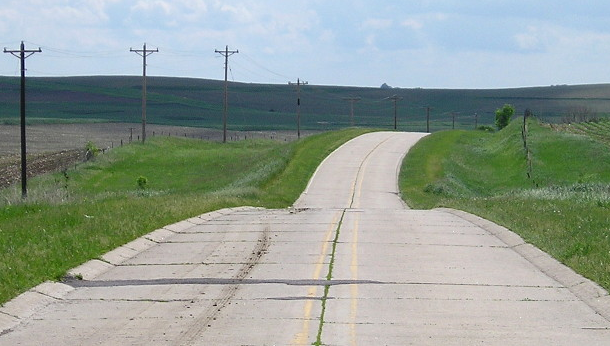 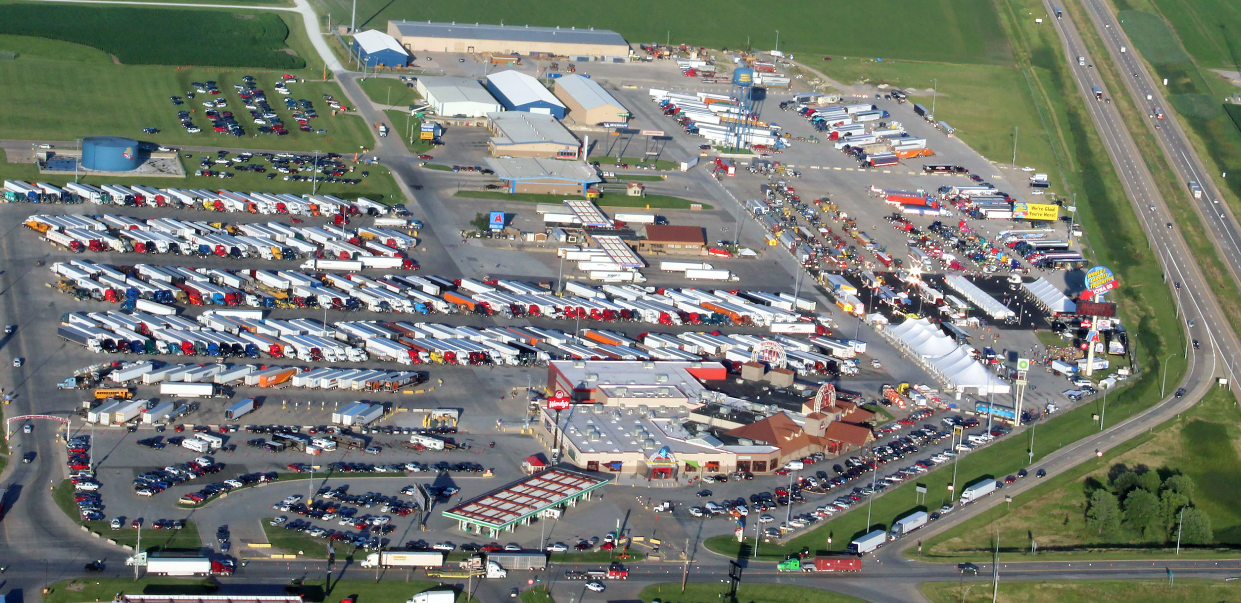 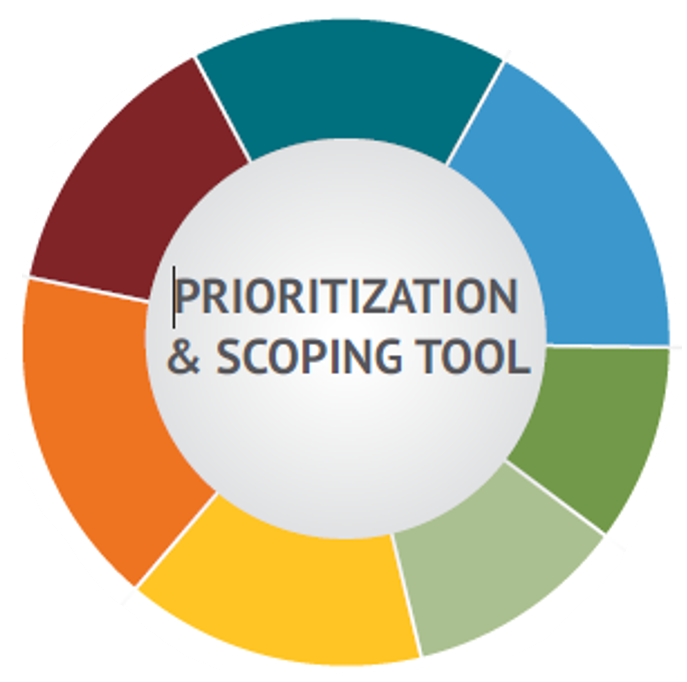 11
[Speaker Notes: The Road classification score indicates a road’s importance in the overall system.  Scoring is based on the commercial/Industrial Network (CIN) and the Federal Functional Class of the roadway]
MOBILITY
Based on actual hours of delay when available, or when not available, the relationship between numbers of access points and traffic volumes.
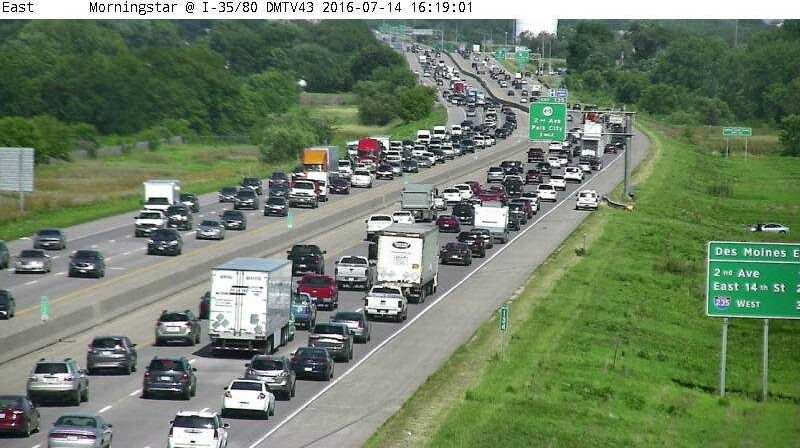 TRAFFIC
14%
A measure of the volume of traffic that each road is carrying in comparison to what it can carry.
SAFETY
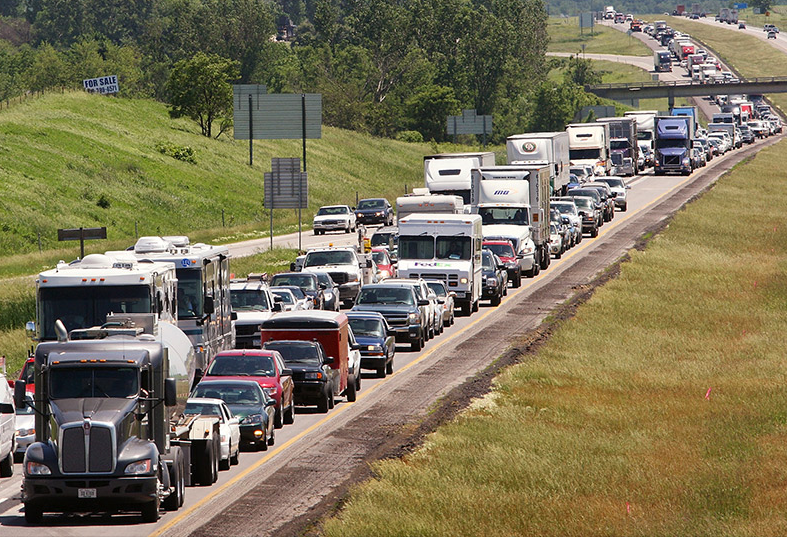 Weighted average crash rate from intersection to intersection giving more criticality to fatal and injury crashes.
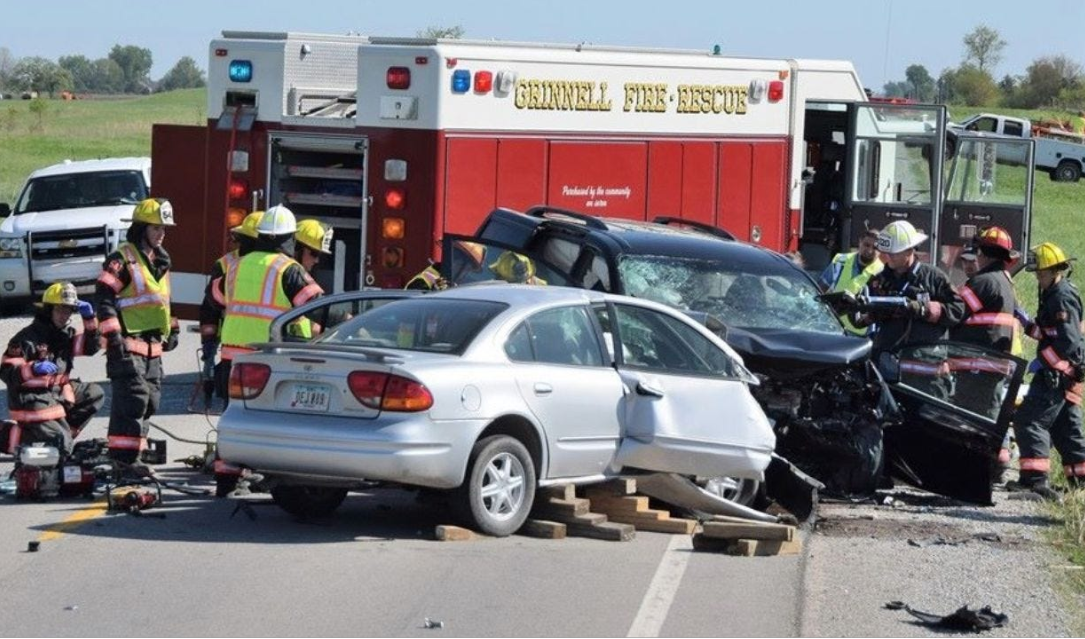 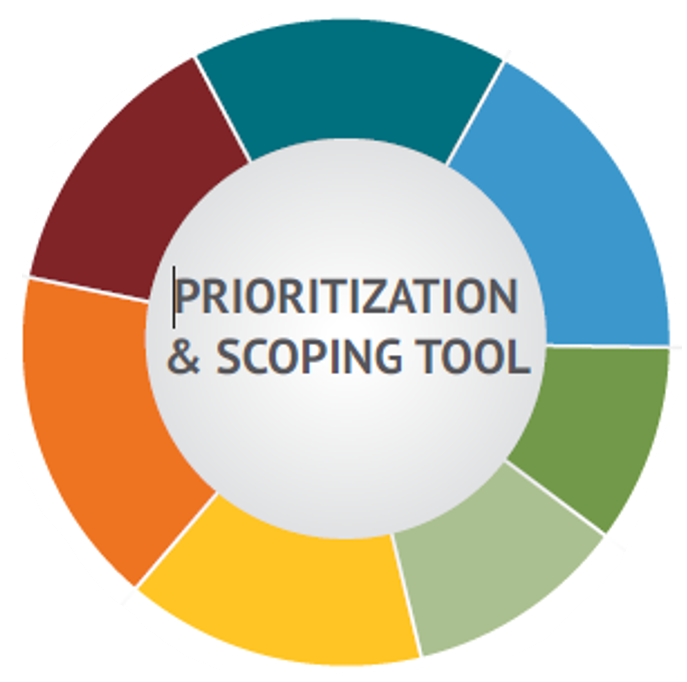 15%
18%
BRIDGE
ROADWAY CLASS
Bridge condition index, which includes age, load capacity, traffic count, and a few other factors.
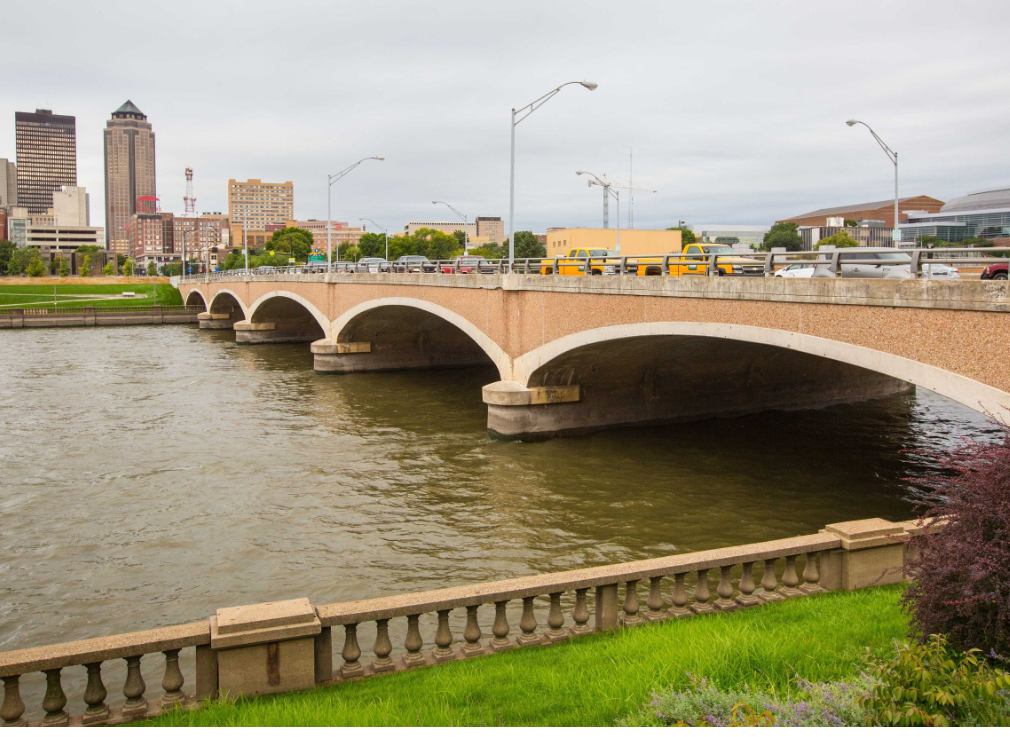 10%
15%
Projects inclusion on important Iowa networks like the CIN.
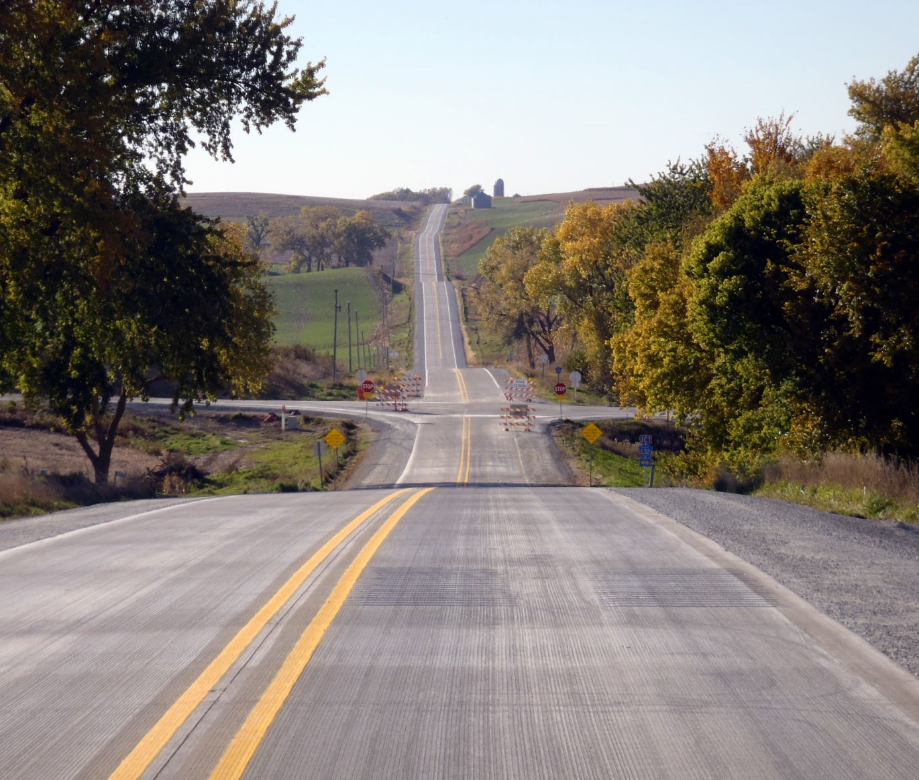 12%
16%
PAVEMENT
FREIGHT
Overall condition of the pavement while also considering it’s smoothness and rideability.
Projects criticality to the statewide freight network. Lower score indicates greater criticality.
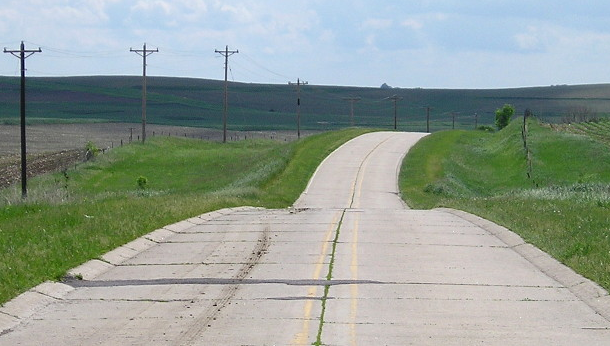 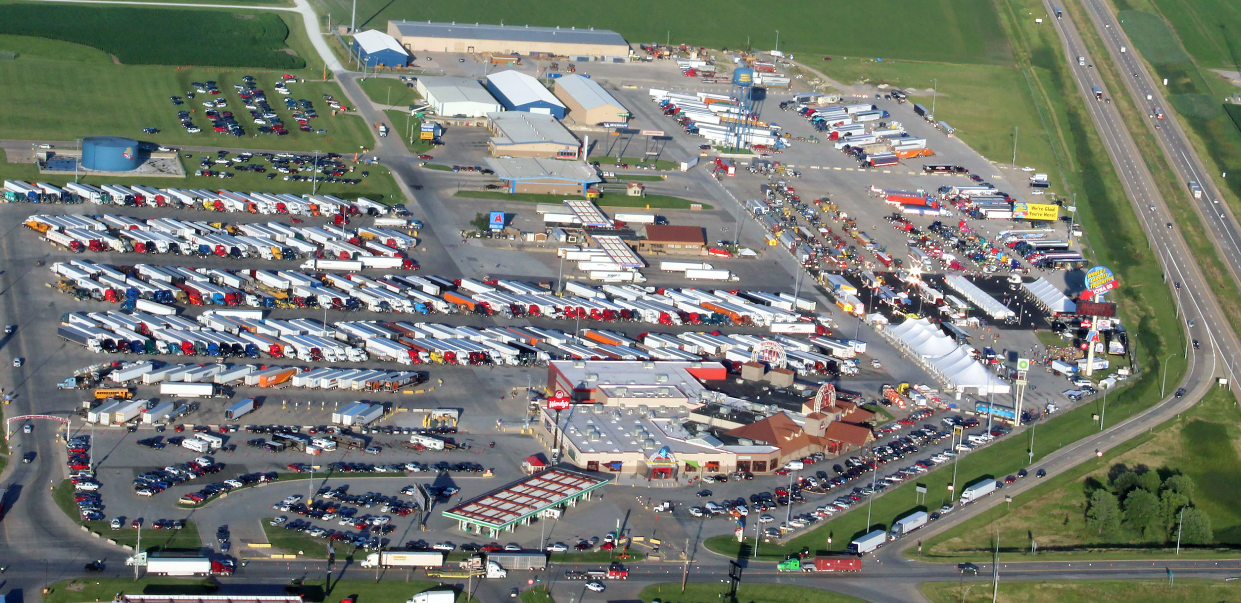 12
[Speaker Notes: So we end up back here with the tool criteria and the weights that each one has in the composite score.]
State Long Range Transportation Plan
Review of tool against plan system objectives and other priorities confirmed general alignment
All current scoring factors tie to one or more system objectives
Opportunity to integrate accessibility into plan
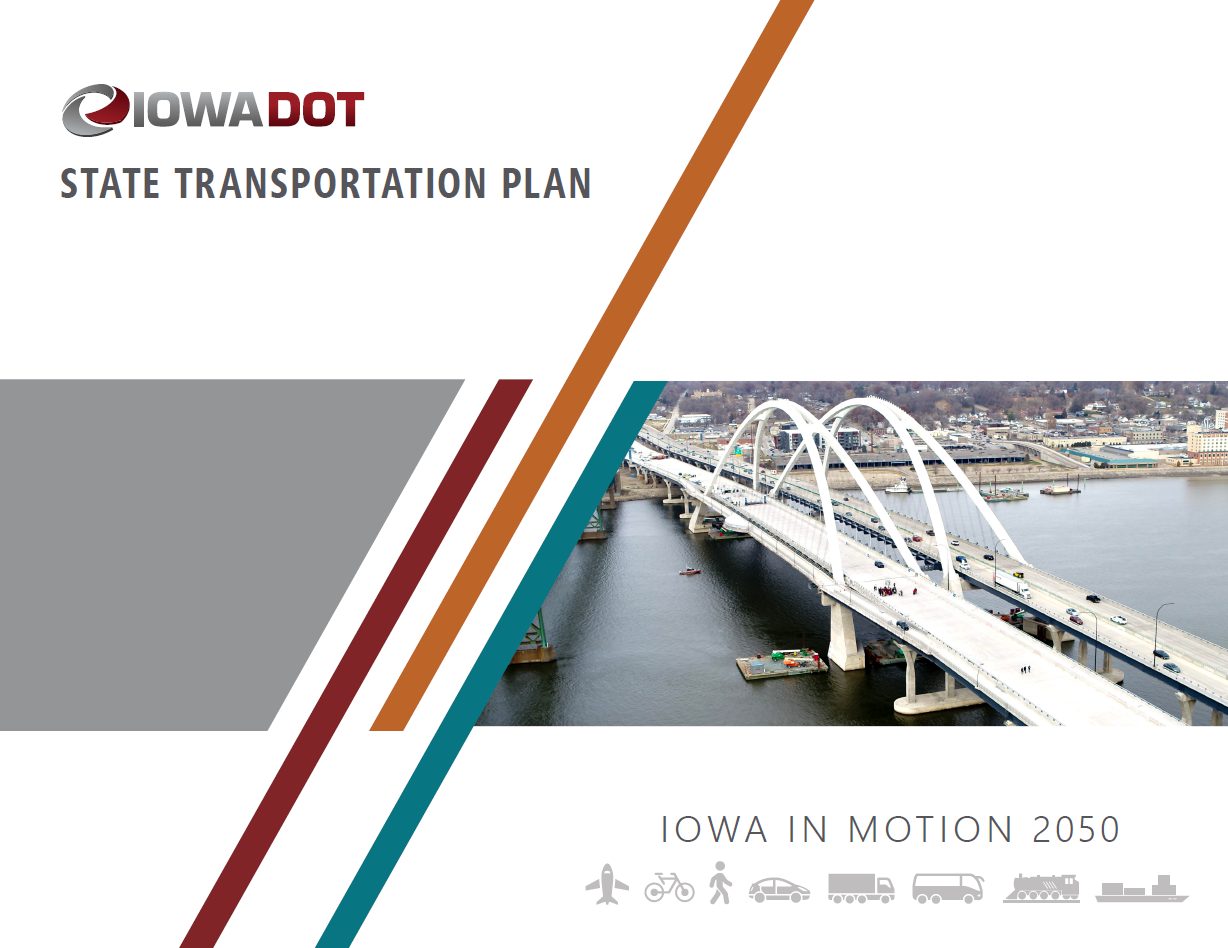 [Speaker Notes: The recent State Long Range Transportation Plan has been discussed in several recent commission meetings and is in many ways aligned with the criteria in this application.  I’d like to go into the similarities and discuss how they are closely related and aligned.]
State Long Range Transportation Plan System Objectives
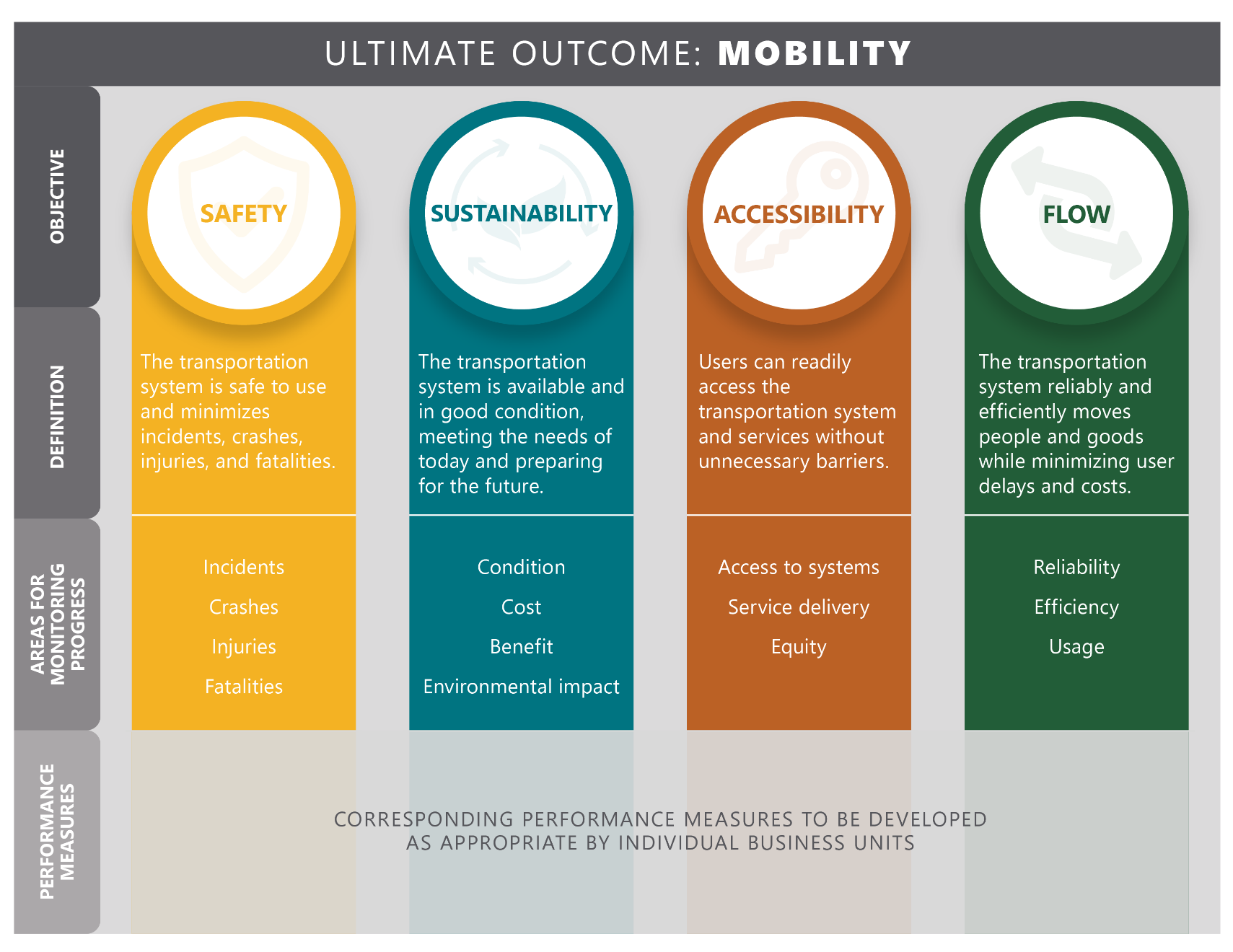 [Speaker Notes: Four objectives that the State Long Range Transportation Plan is based upon include Safety, Sustainability, Accessibility and Flow.]
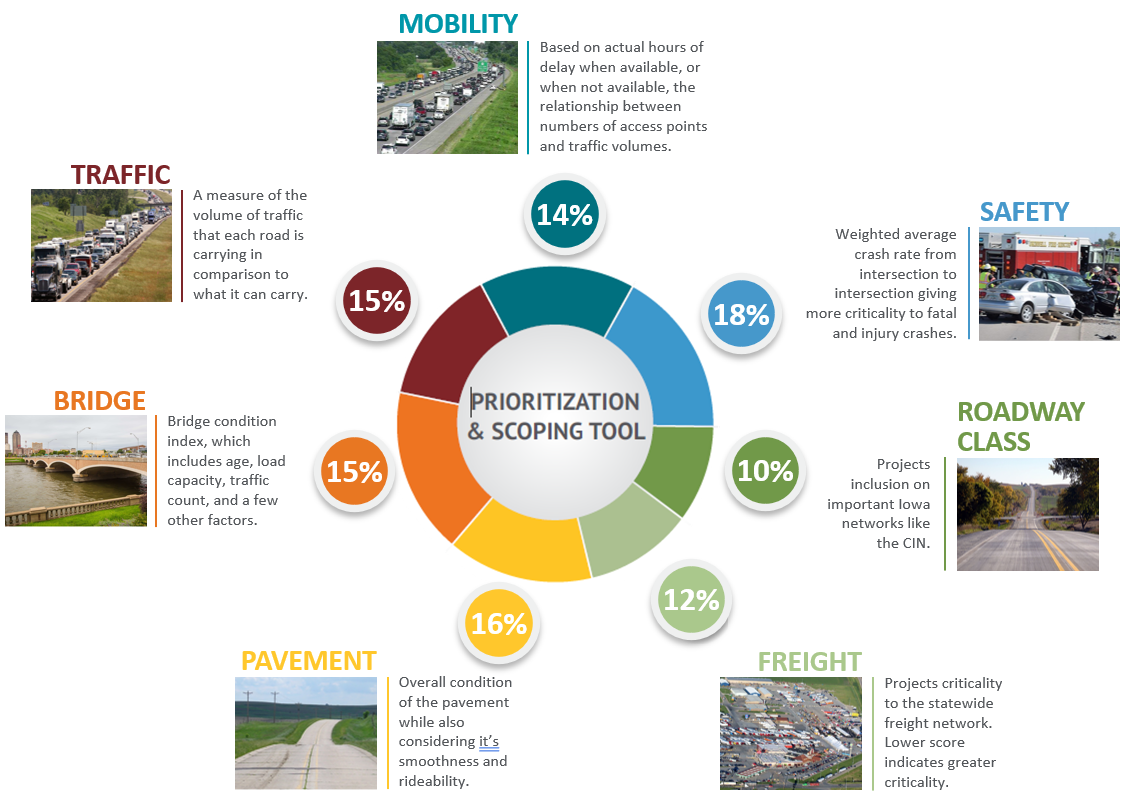 Objective: FLOW
Objective: FLOW
Objective: SAFETY
Objective: SUSTAINABILITY
Objectives: SUSTAINABILITY, FLOW
Objective: FLOW
Objective: SUSTAINABILITY
[Speaker Notes: Discuss Each SLRTP Objective linkage to the current PP/S categories]
Accessibility
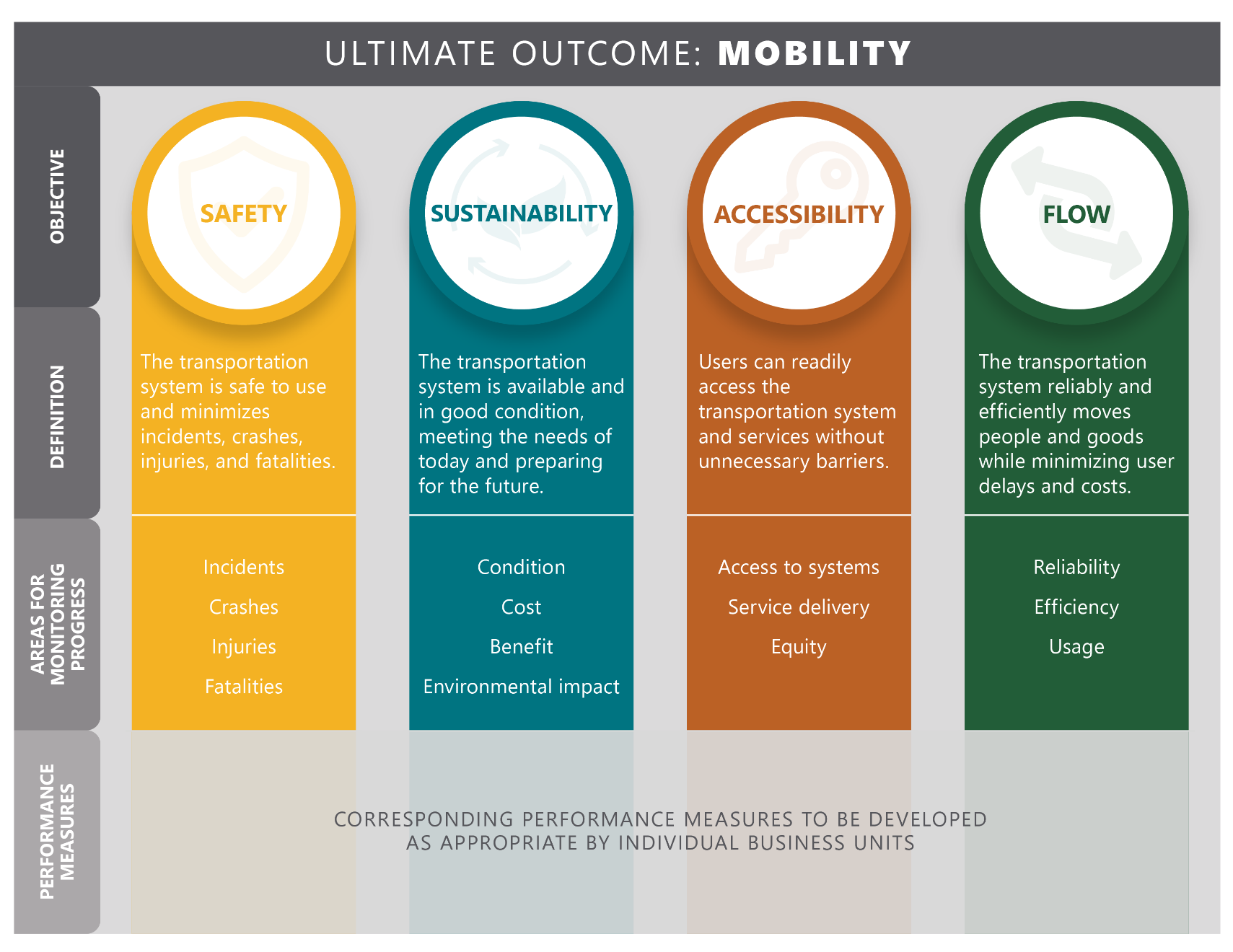 [Speaker Notes: In the current 7 factors within the application, we are missing the ability to measure Accessibility.  We are hoping to add this to the scoping and possibly scoring for comparison across all Iowa Projects]
Accessibility/mobility analysis
Analysis identified areas at higher risk of mobility challenges
Will examine how this could be effectively integrated into tool
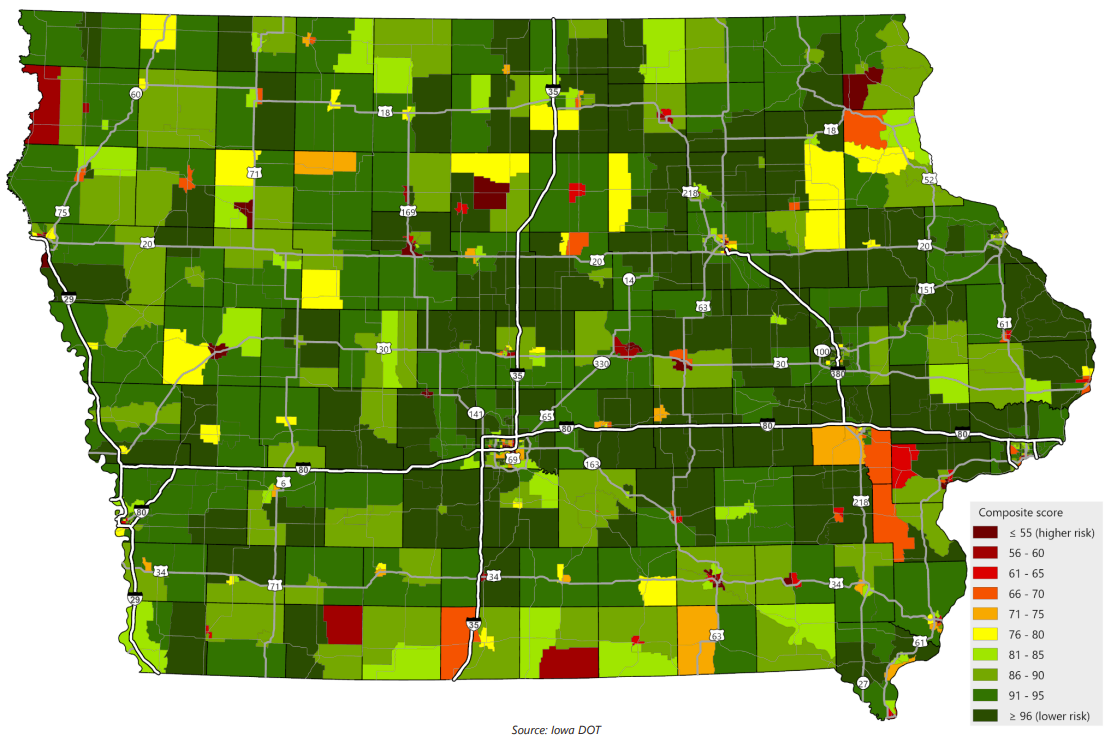 Attributes considered
Youth – under 18
Older adults – 65 and over
Minority (non-White and/or Hispanic/Latino)
Foreign-born
Limited English proficiency
With a disability
Households below poverty level
Zero vehicle households
College enrolled
Single parent households
[Speaker Notes: Accessibility is unique in sense, that we are analyzing the highway system in geographic areas – potential hotspots – based on national research – mostly census data.

We suggest creating a data layer that factors in the 10 attributes, outlined above, during the scoping process to highlight those projects that overlap areas where the analysis has determined to have accessibility challenges/needs.

These data layers are not currently being reviewed in the application and we would like to incorporate them into our analysis during both the scoping and scoring phases. We believe this addition will help align this application more closely with the Long Range Transportation Plan.]
Next Steps
Proceed with using tool with existing factors and weightings as they are still consistent with updated plan
Explore methods to consider “accessibility” in the tool for next year
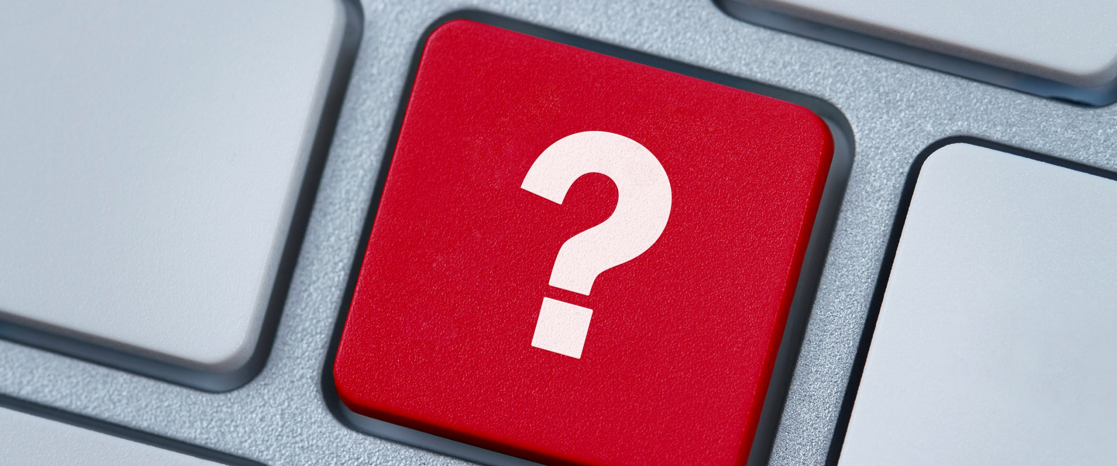 BRYAN BRADLEY 
LOCATION ENGINEER / DEPUTY BUREAU DIRECTOR
LOCATION & ENVIRONMENT BUREAU
Bryan.bradley@iowadot.us  
Office: 515-239-1787
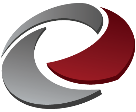 QUESTIONS ???
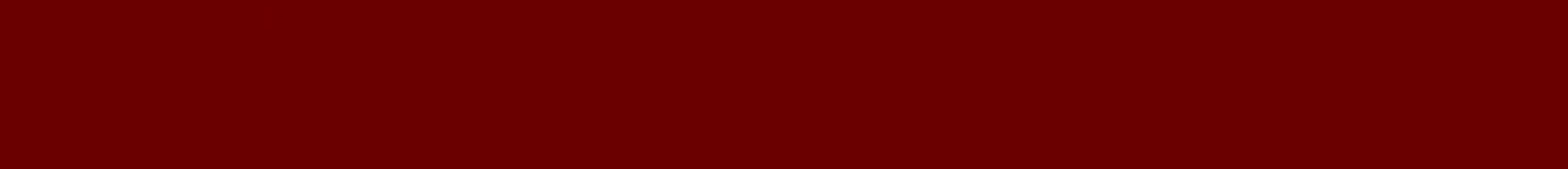 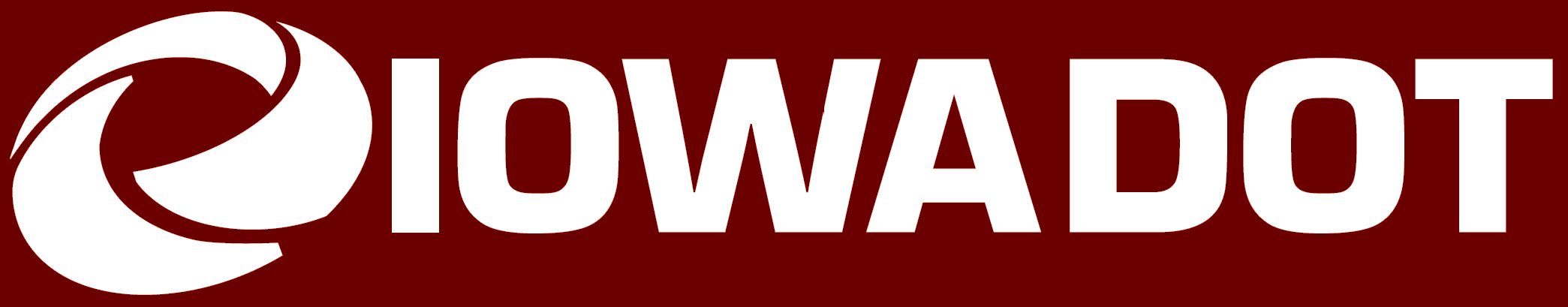 19